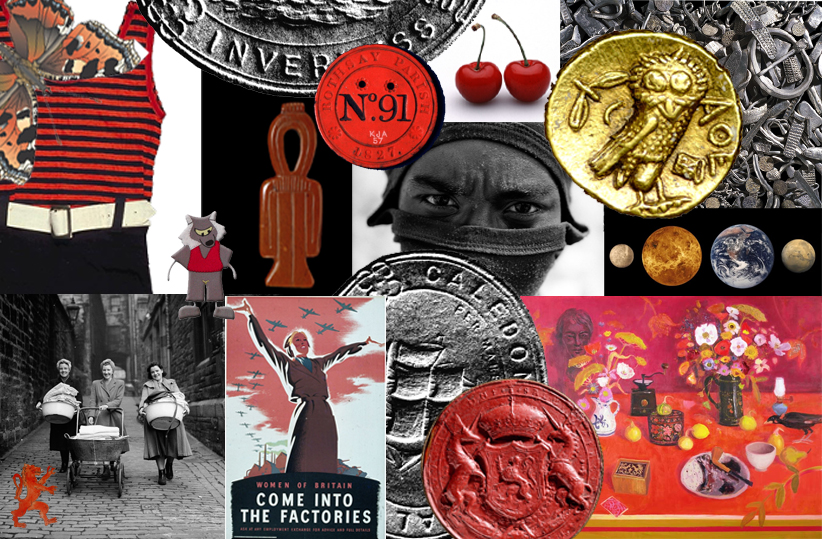 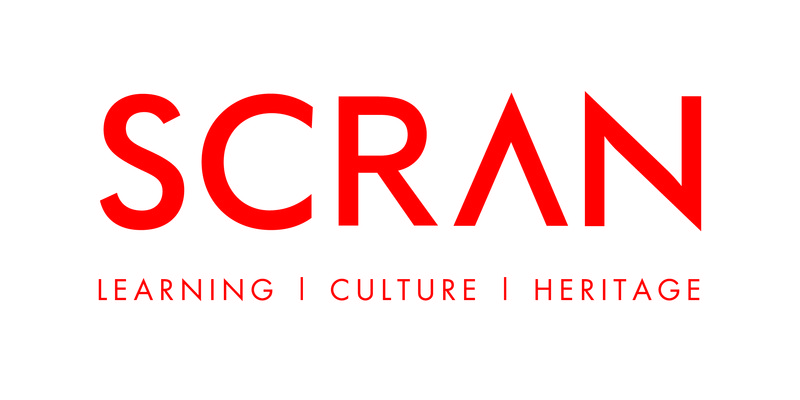 Hello again Law Primary School
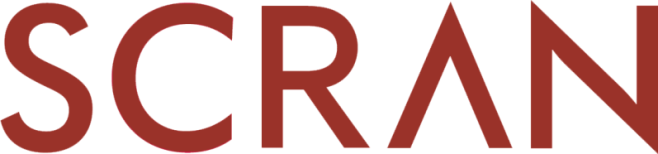 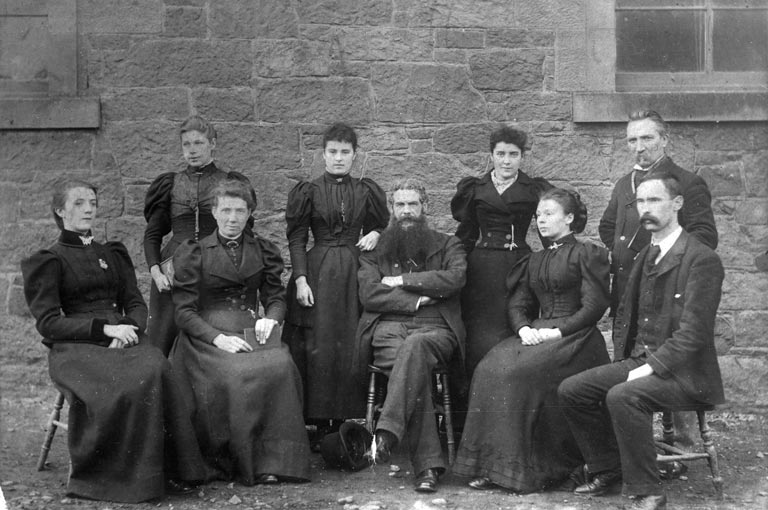 School Teachers, North Berwick Public School, c.1890  & CPD  via  Gillian Baillie 2010
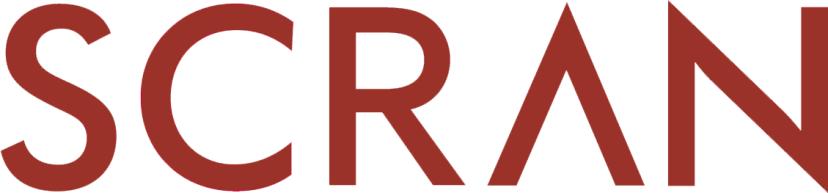 Background - March 2014
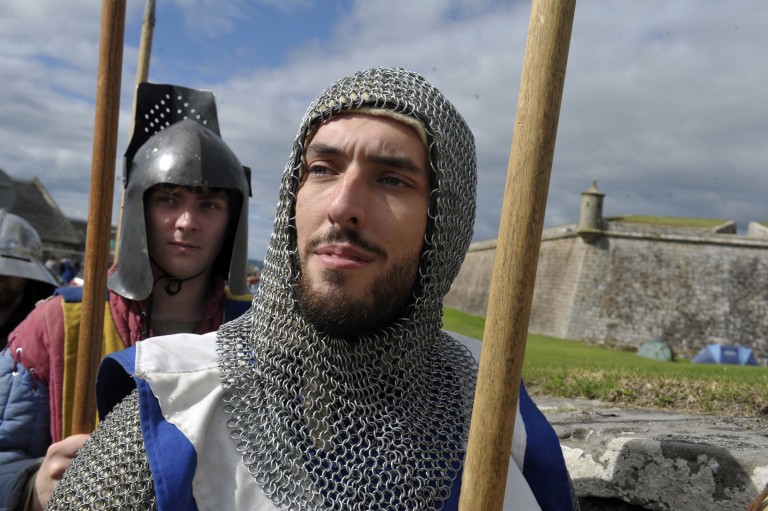 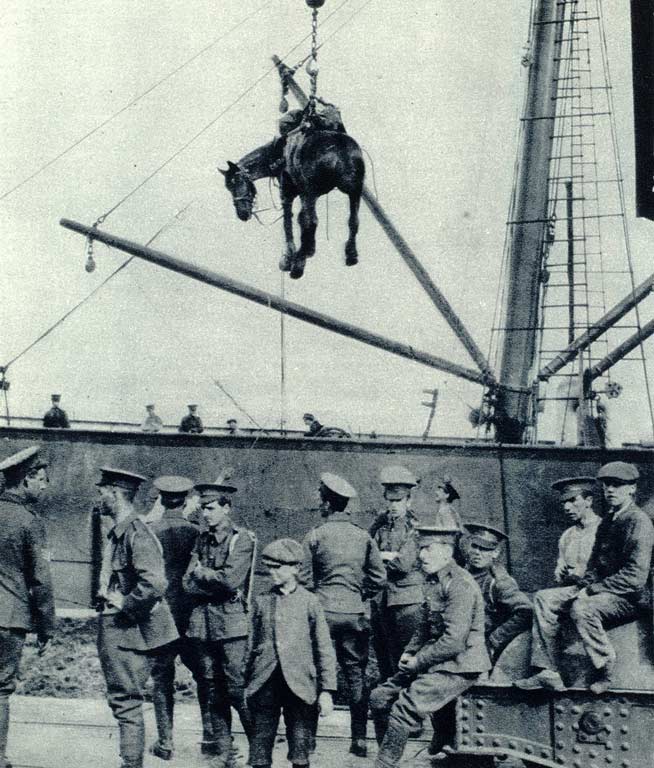 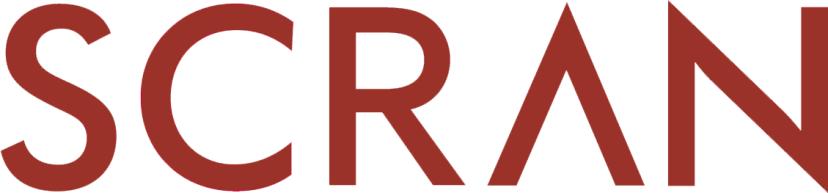 World War One Presentation

Education Scotland

Social Subjects Saturday 

Created 

Pathfinder:  War Horses
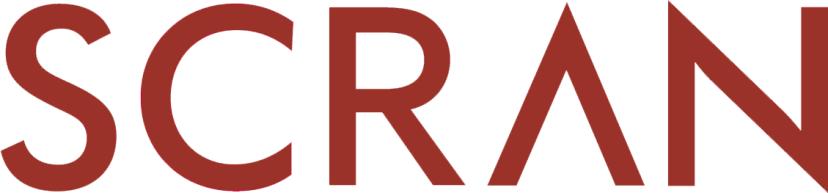 Background
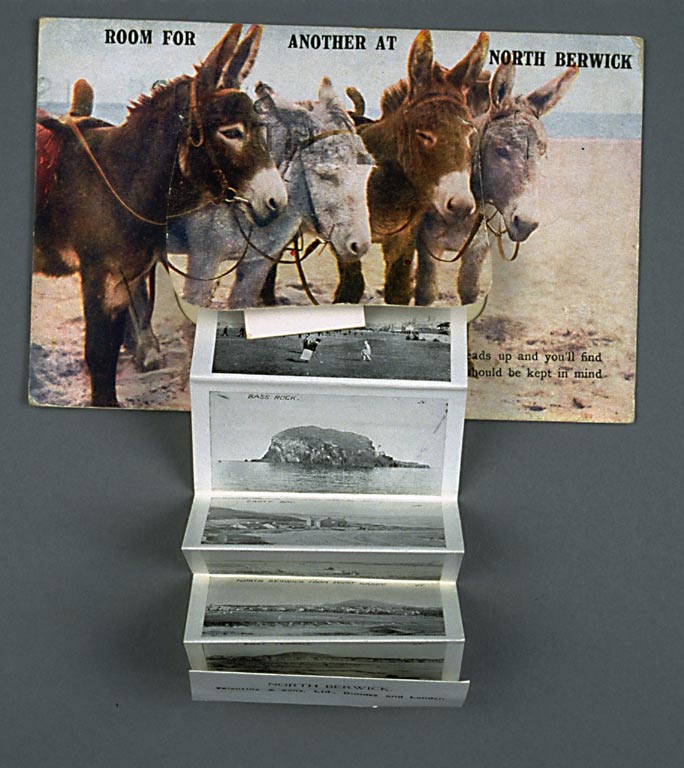 Proposal April


 Planning Meeting May


 Preparations June-Sept


 Classroom Activity Sept-Oct


 Staff InSET Showcase Oct


 Staff CLPL 12th Nov 2015
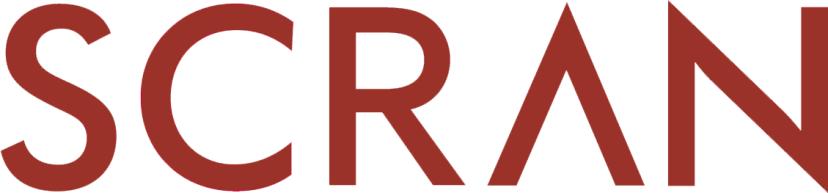 Classroom Activity
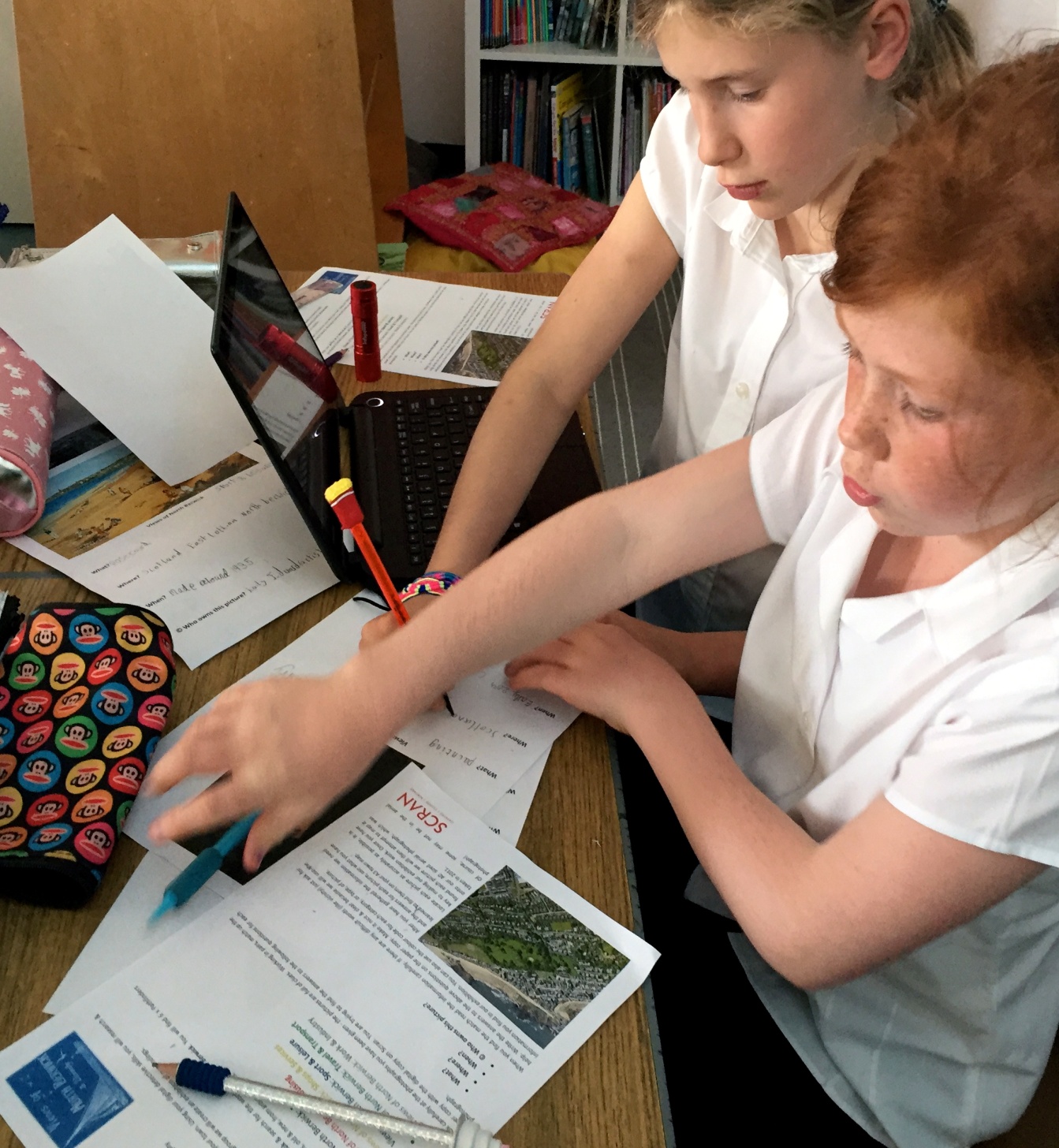 P5 Classroom Activity Sept-Oct

 Context - Social Subjects Planner

 Views of North Berwick

 Specific Scran Pathfinders x 6

 3 x afternoon visits

 Kite Aerial Photography
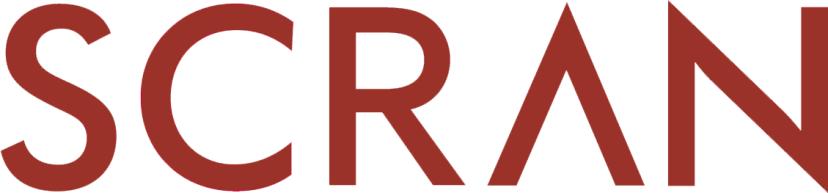 Context - Social Subjects Planner
 ICT Digital Research & Investigation Skills
 Creative Writing - local heroes & biopoems
 Mapping Skills
 Sense of Place
 IDL
 Active Outdoor Learning
 Partnership working with Scran
 Co-operative & collaborative learning
 Celebration of work in exhibition
 GlowBlog – Scranalogue posts
 Edubuzz feed
 Tweets @Scranlife
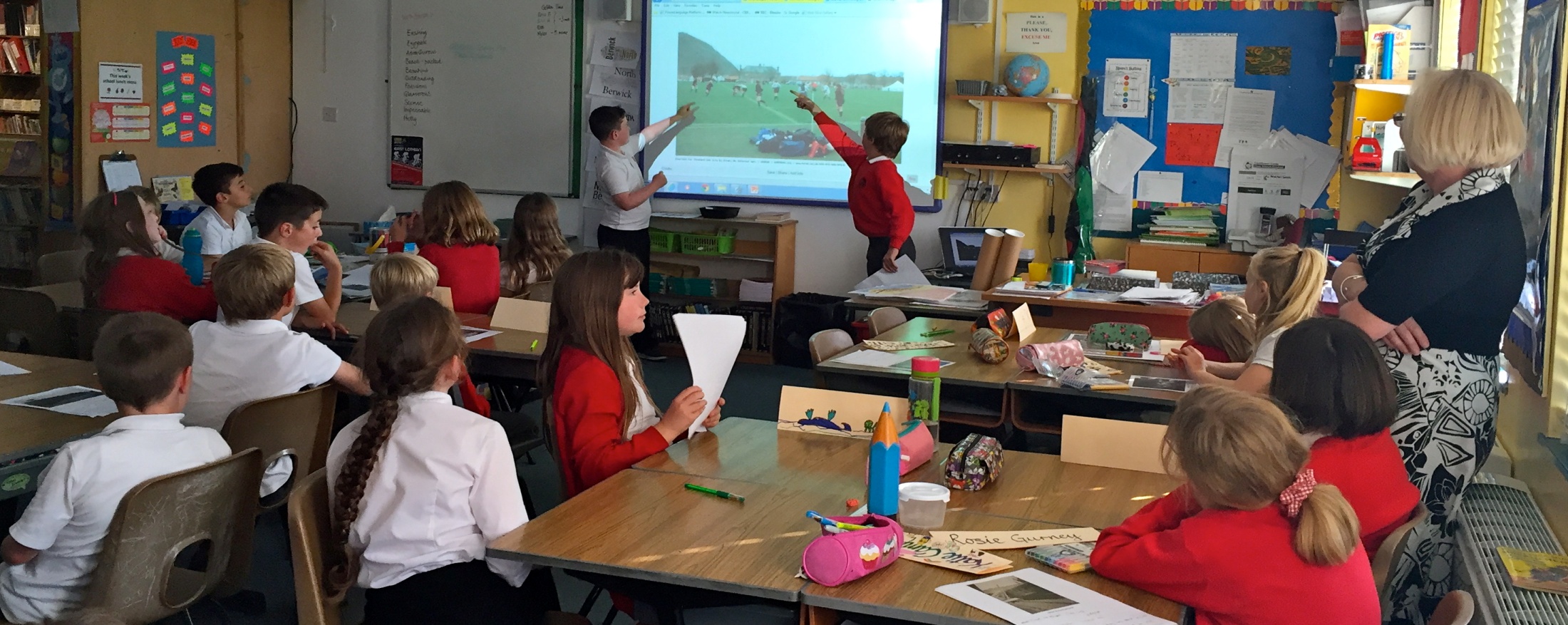 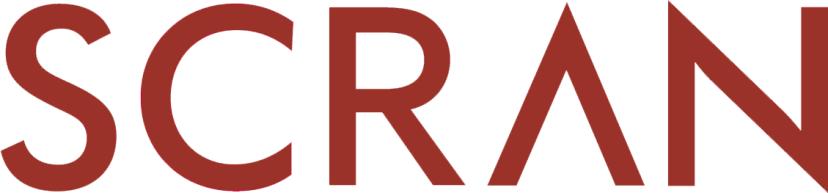 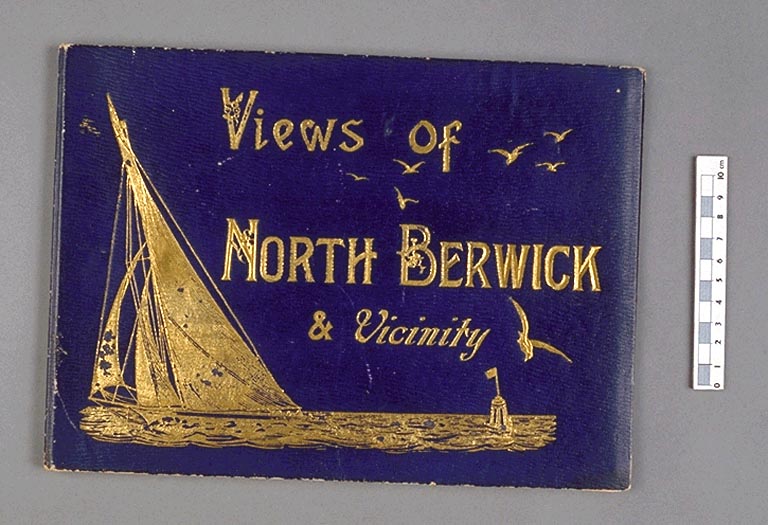 ©
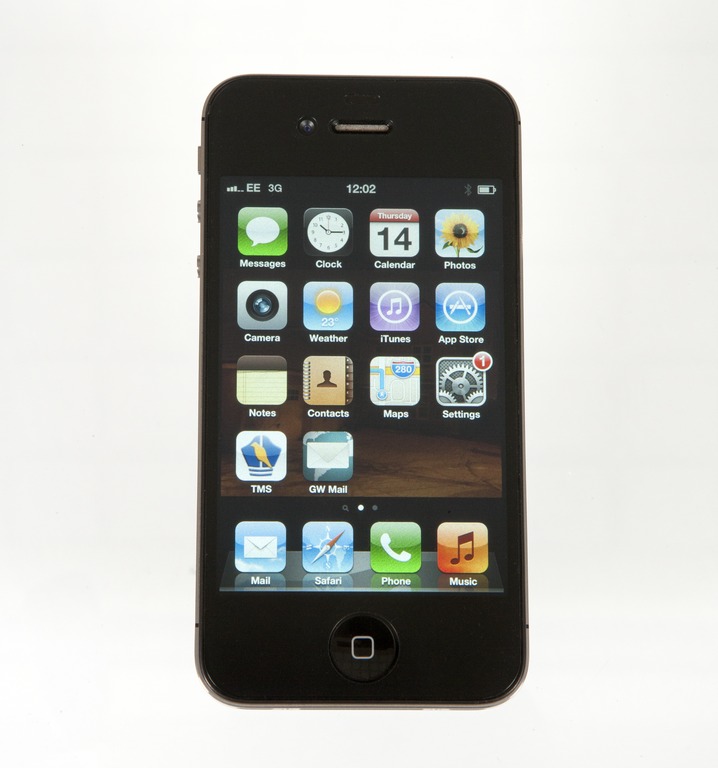 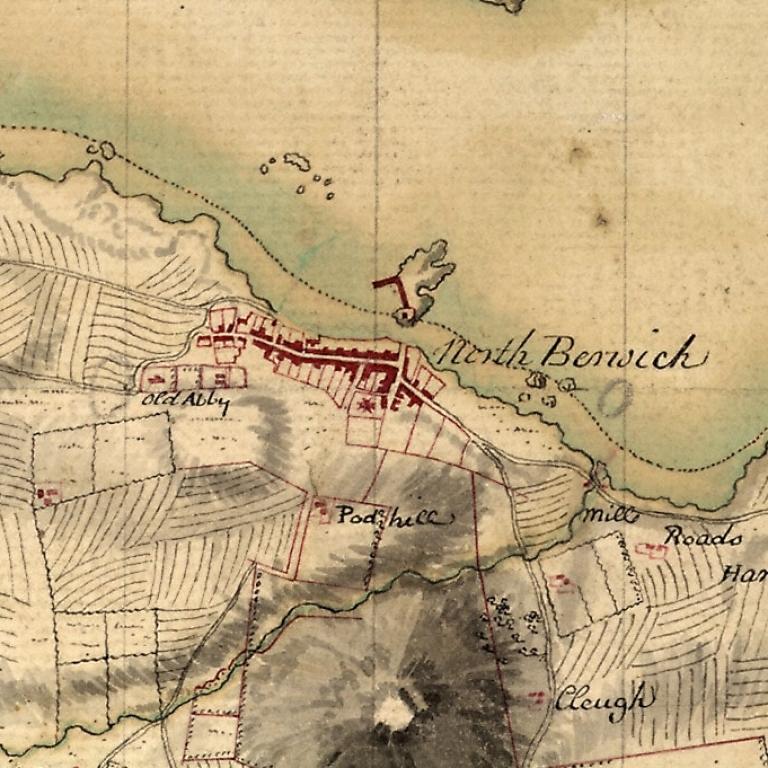 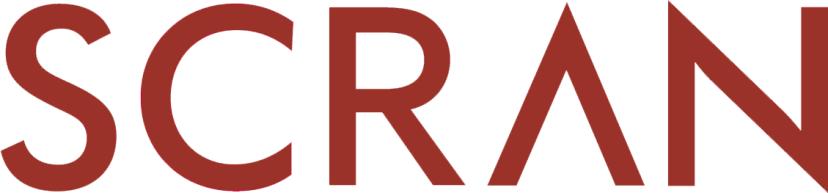 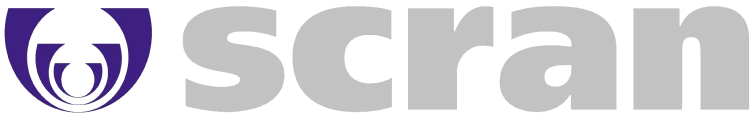 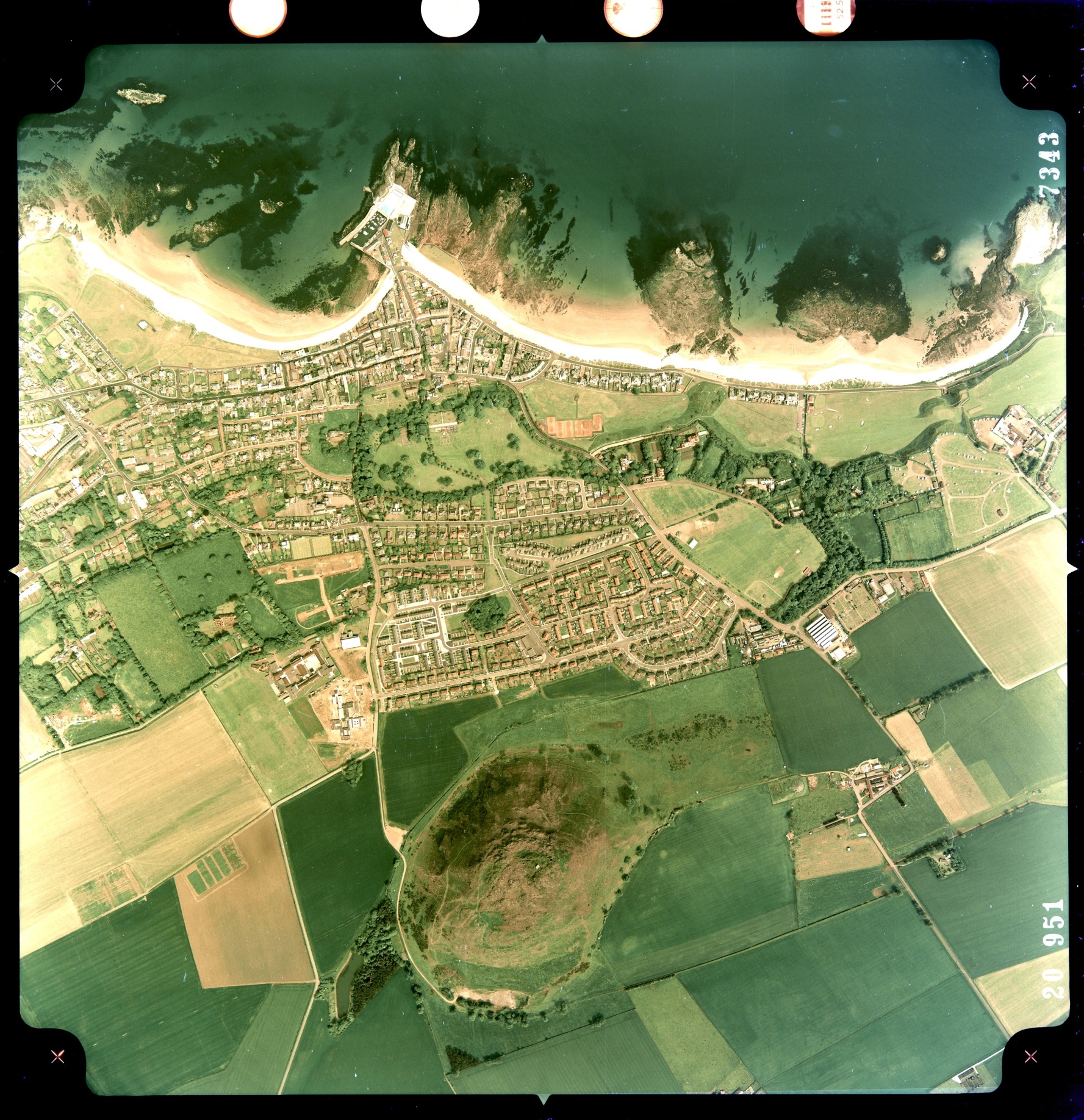 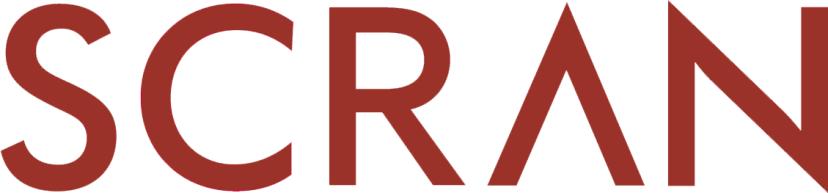 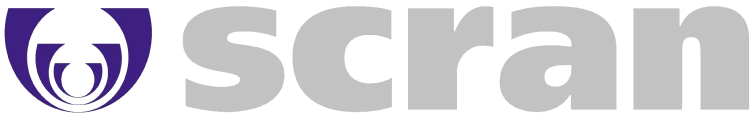 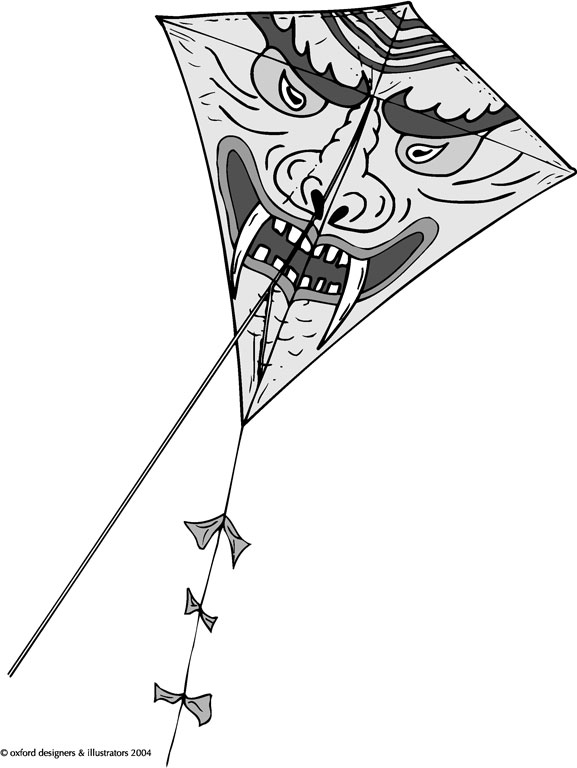 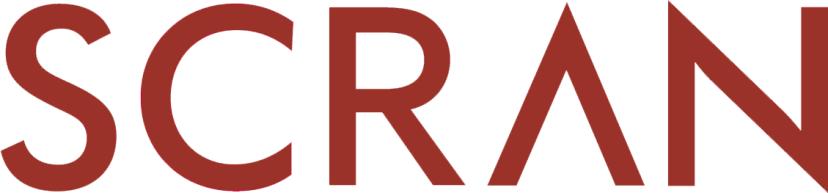 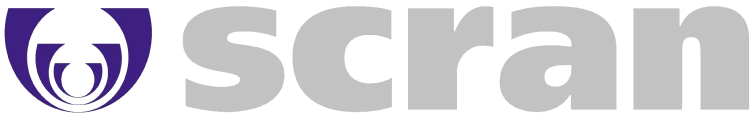 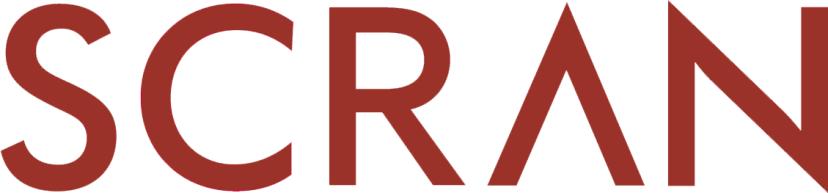 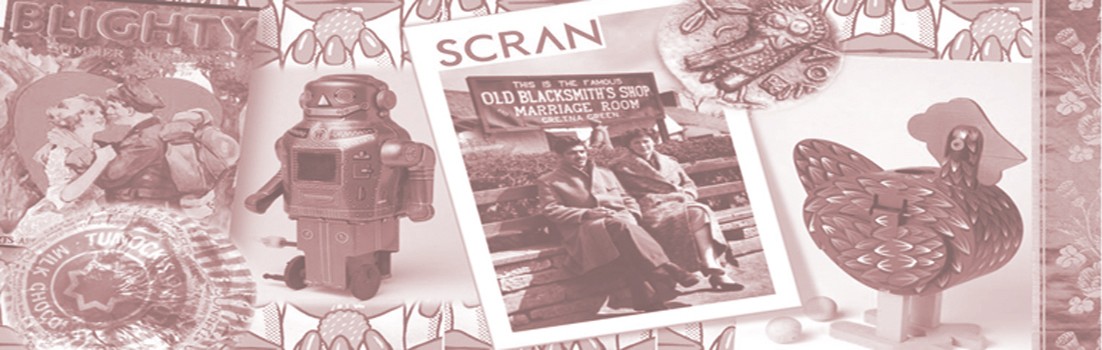 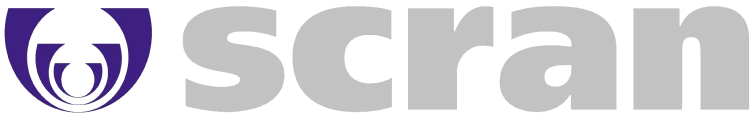 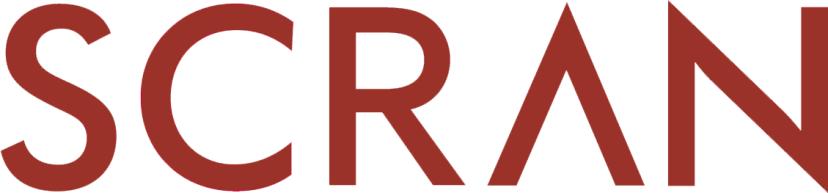 Aerial Photographs
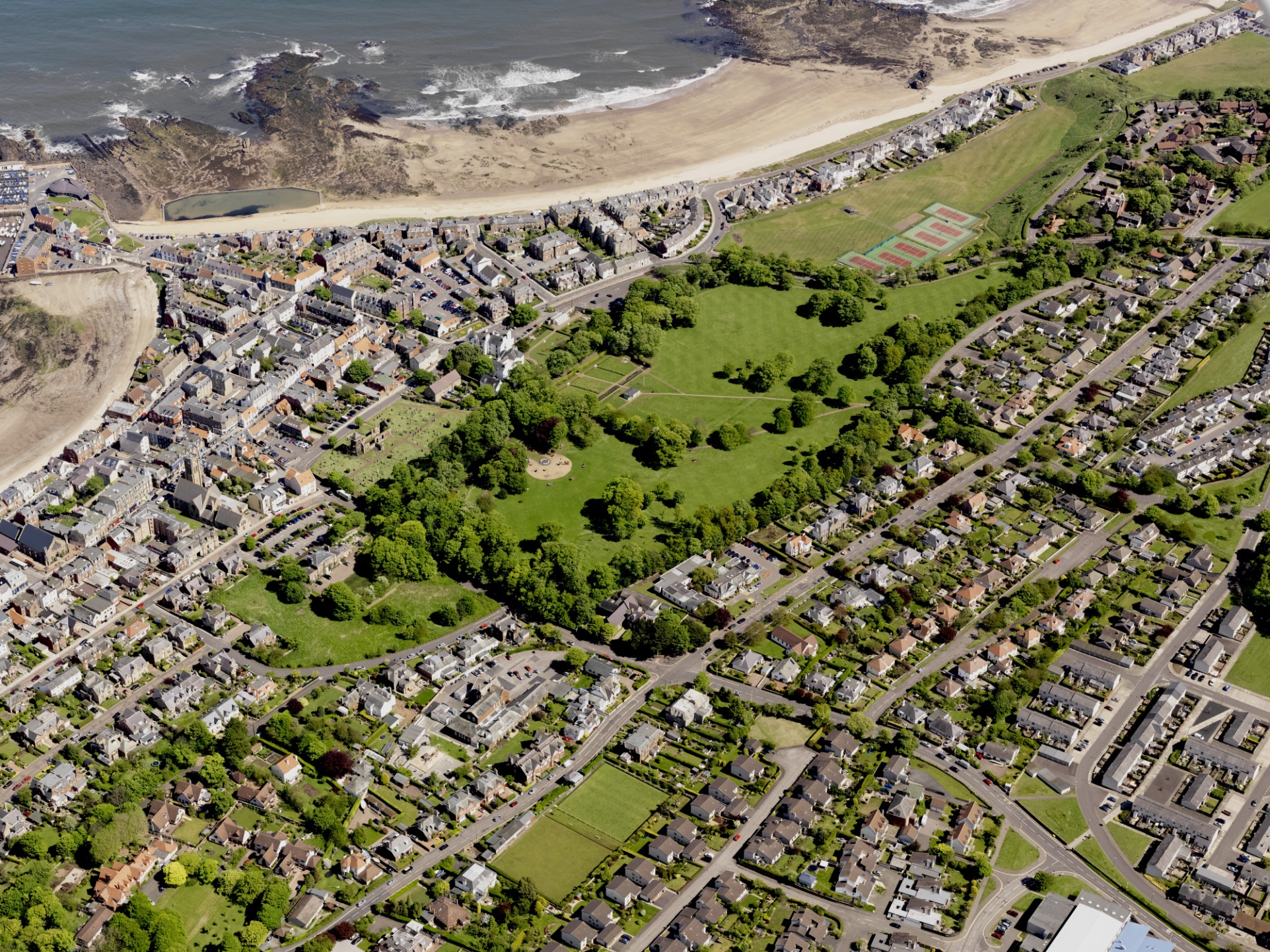 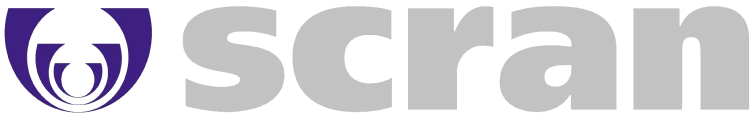 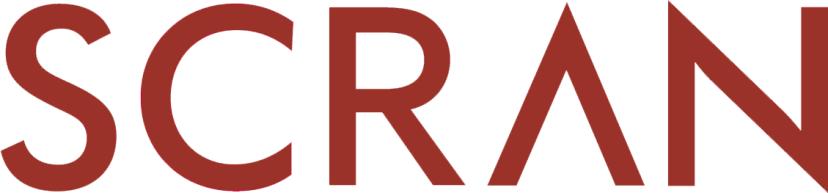 Housing
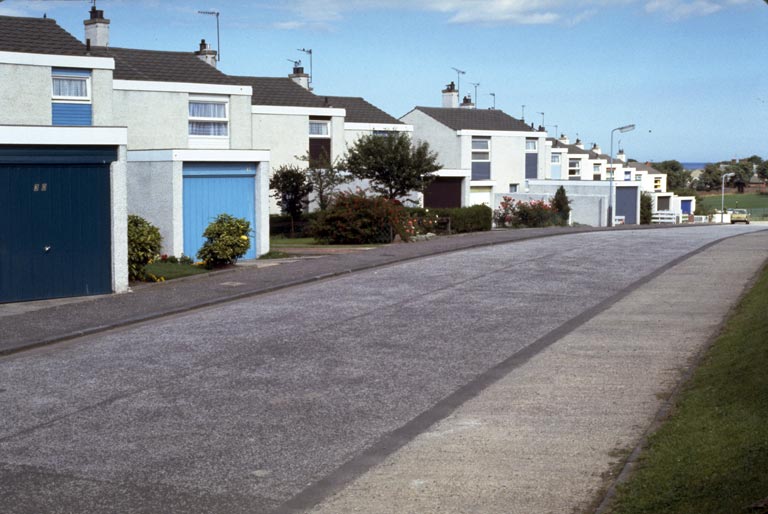 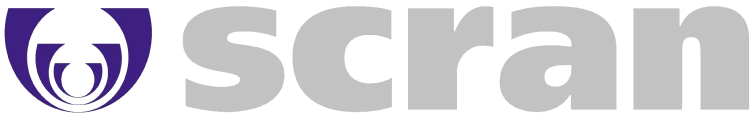 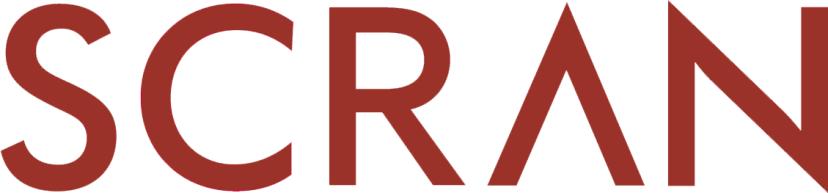 Sport & Leisure
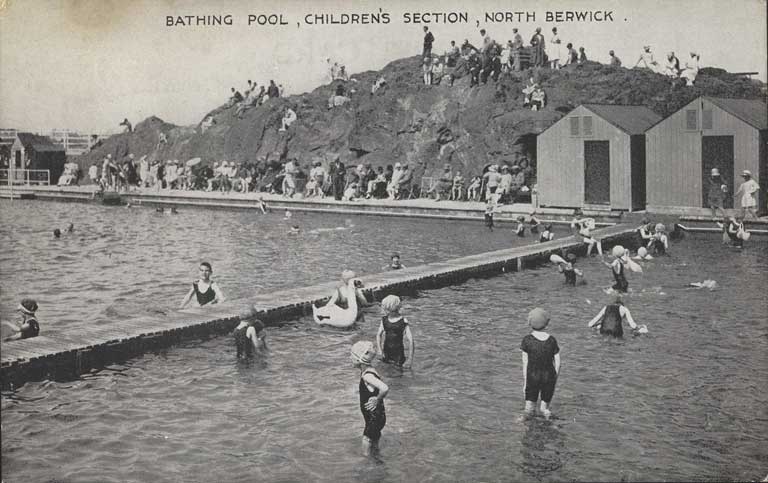 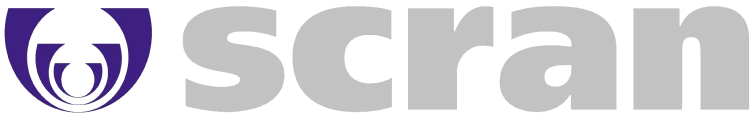 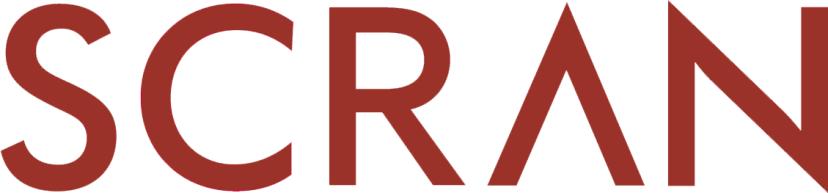 Work & Industry
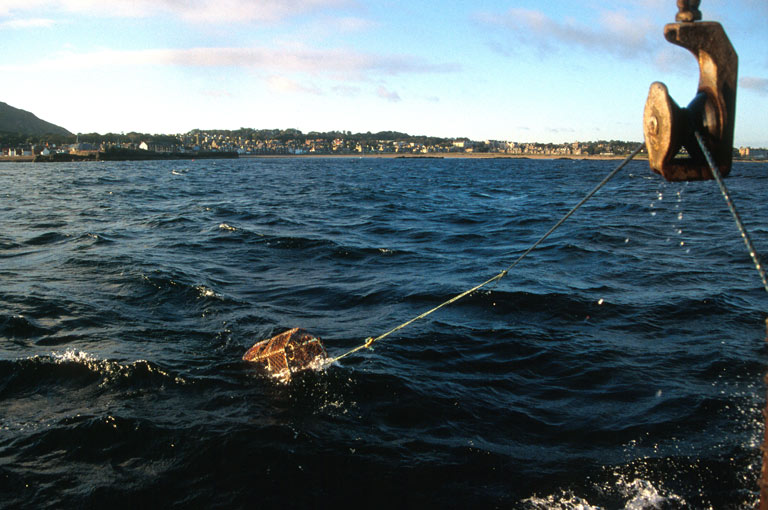 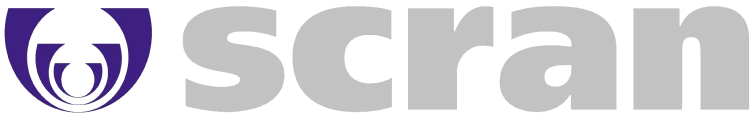 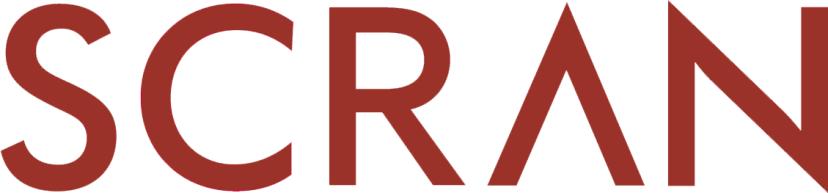 Travel & Transport
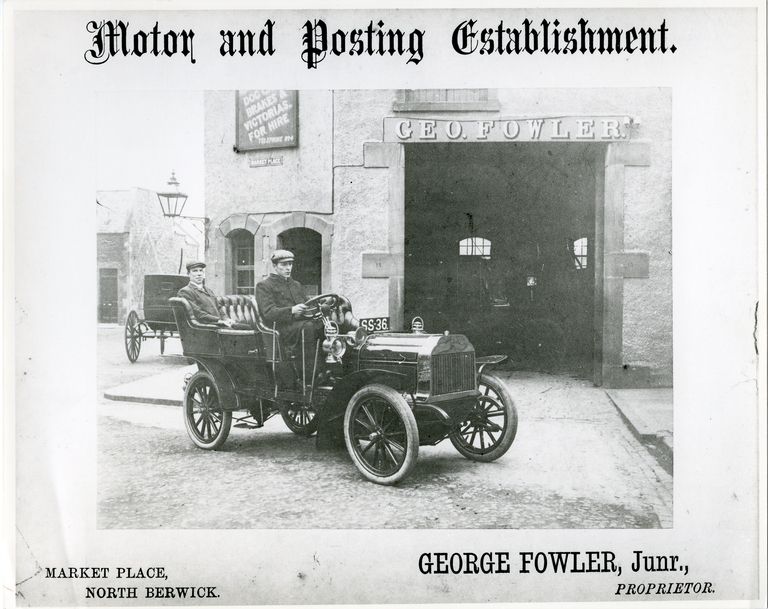 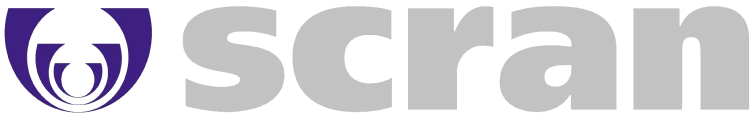 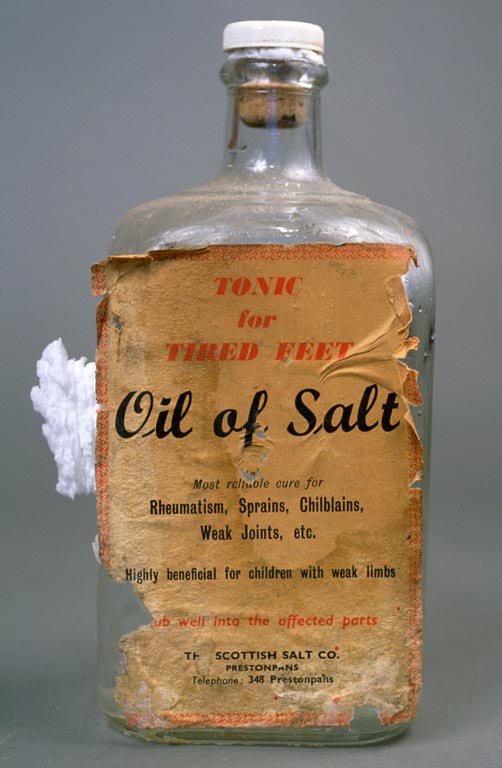 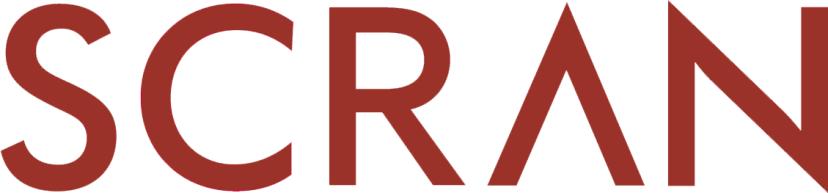 In-School Access


 Teacher at Home Access


 ELC Library Card Access


 Glow Access
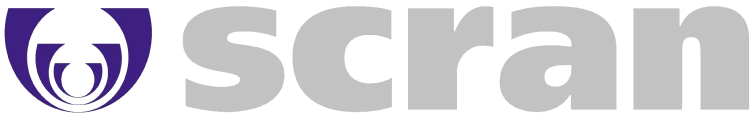 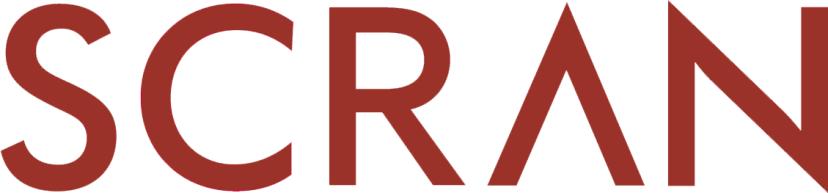 SCRANALOGUE
Culture 
Heritage 
Learning
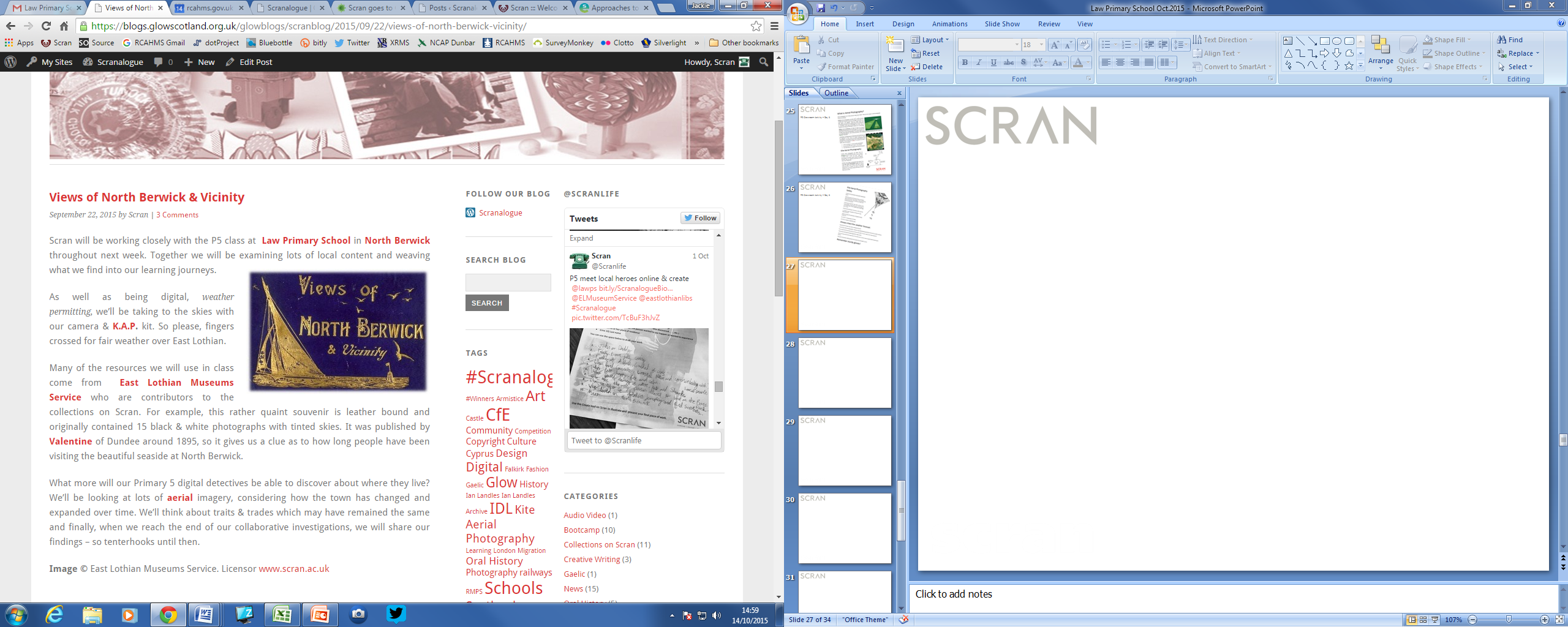 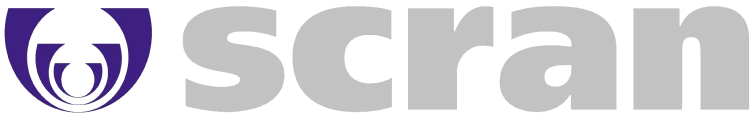 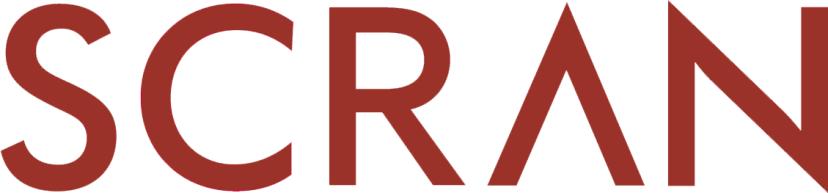 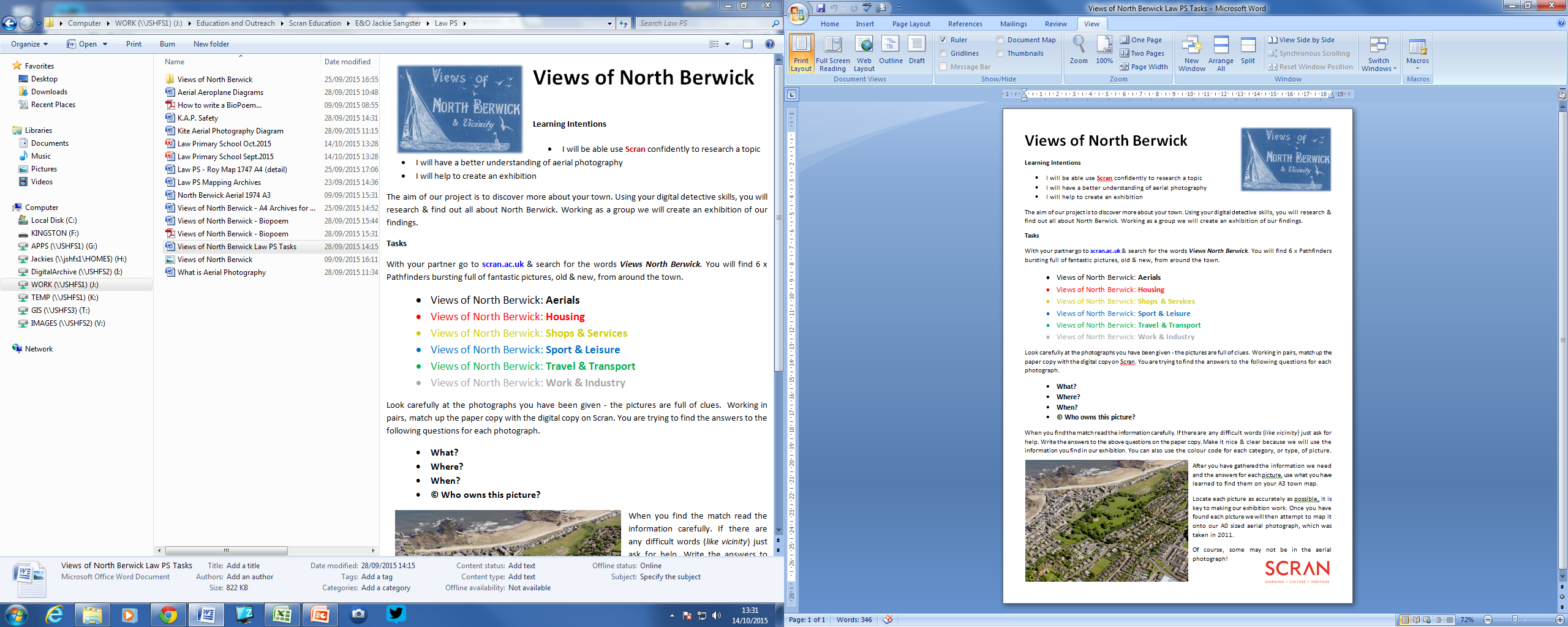 P5 Classroom Activity - Day 1
Tuesday 29th September
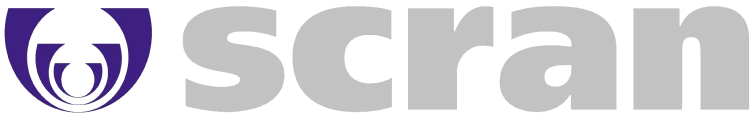 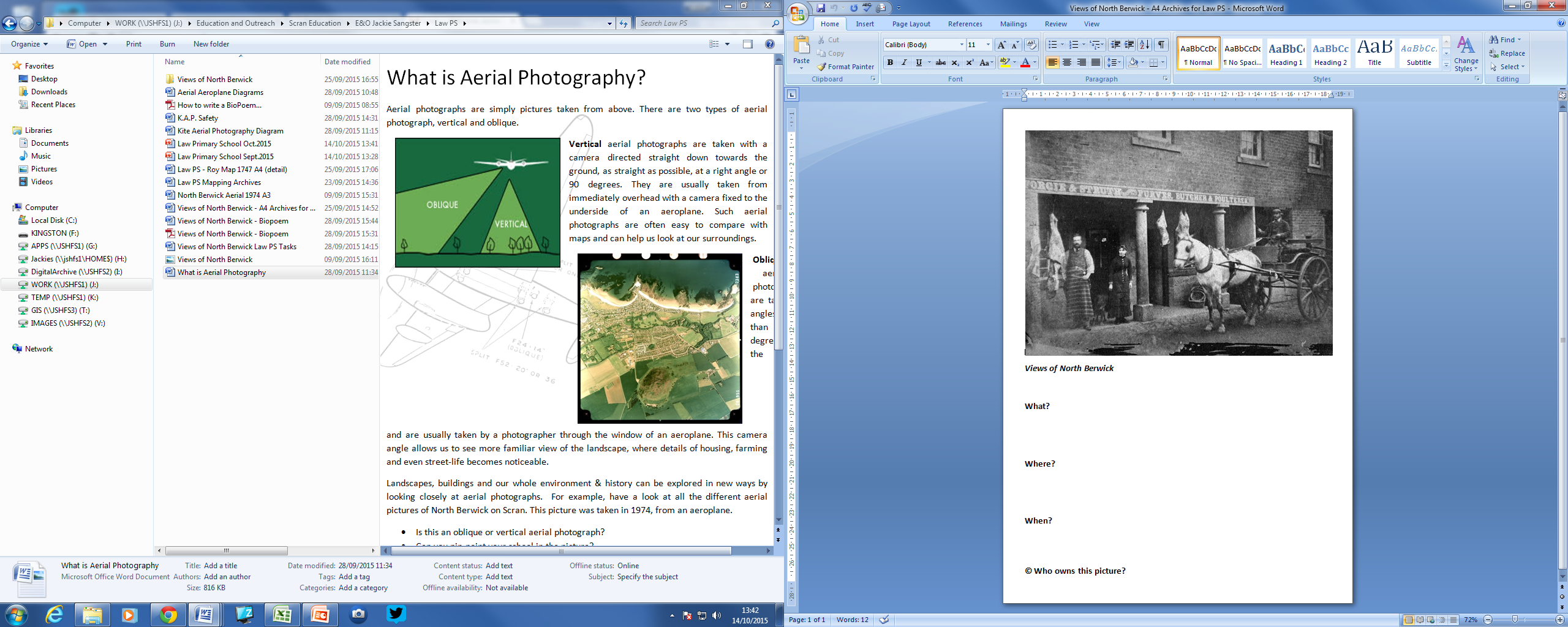 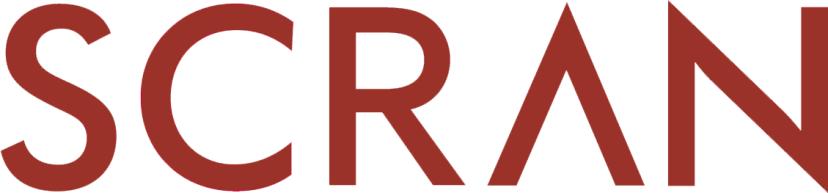 Day 1 Digital Detective Work

 Working in pairs 

 Searching

 Reading & Recording

 Visual Literacy & Looking

 Categorisation
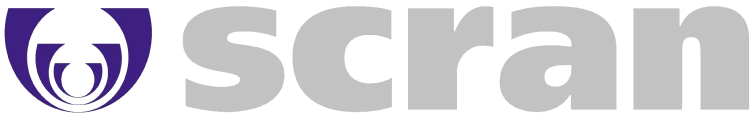 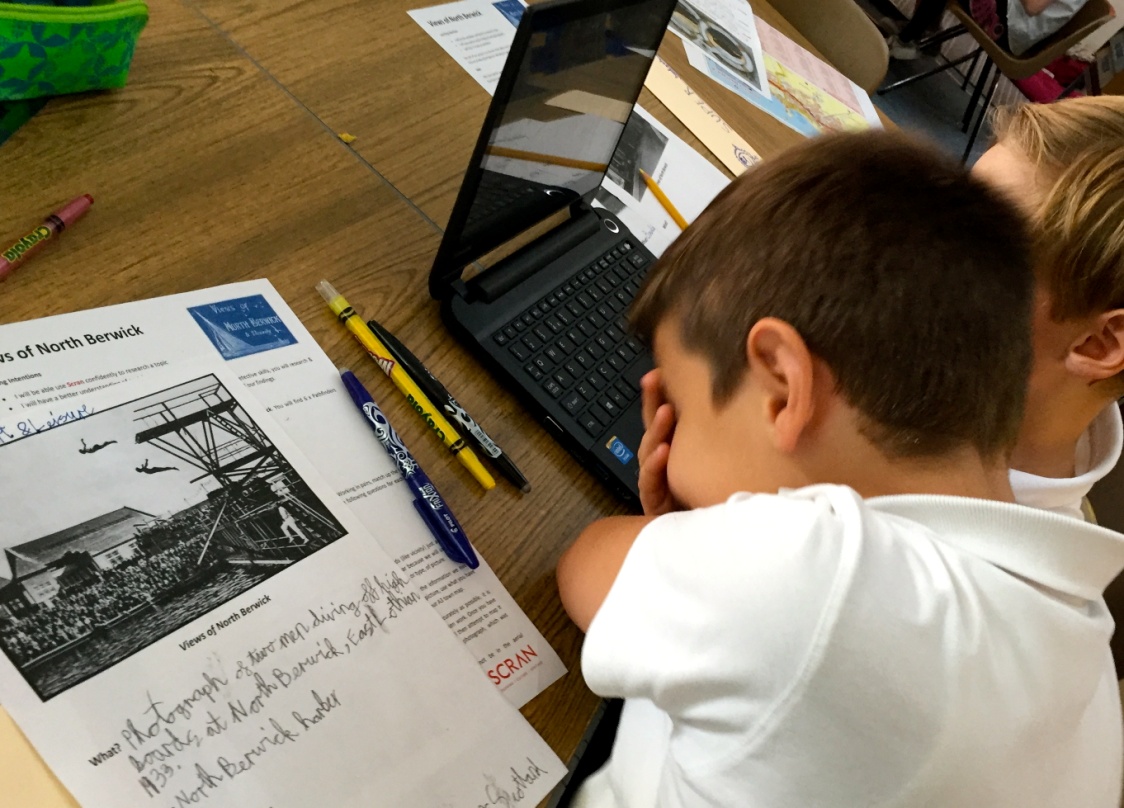 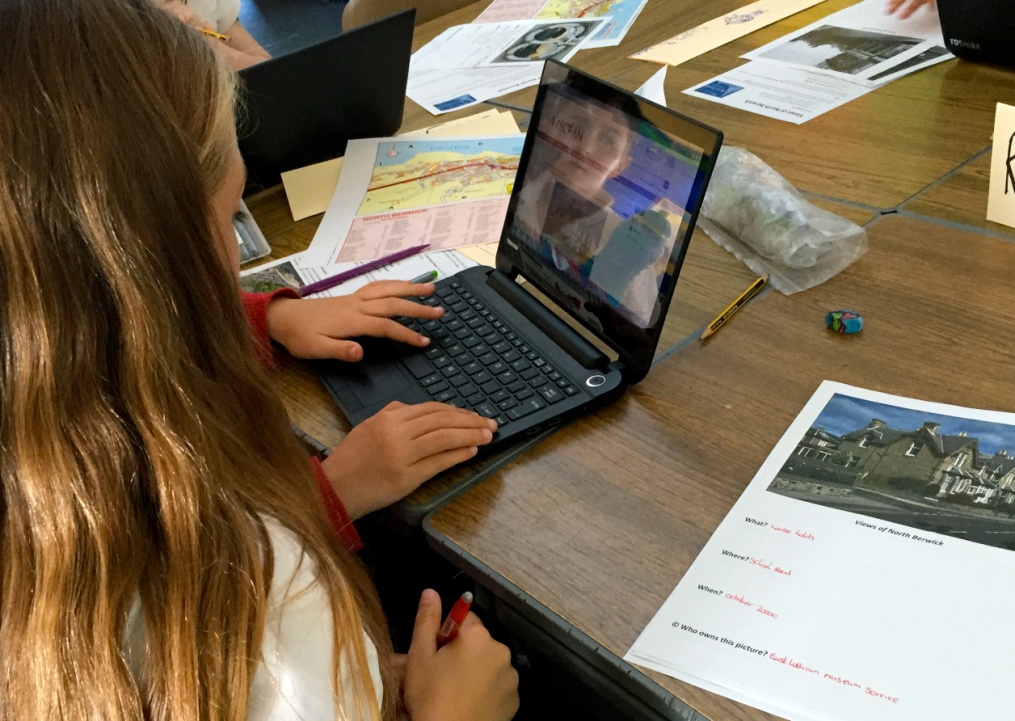 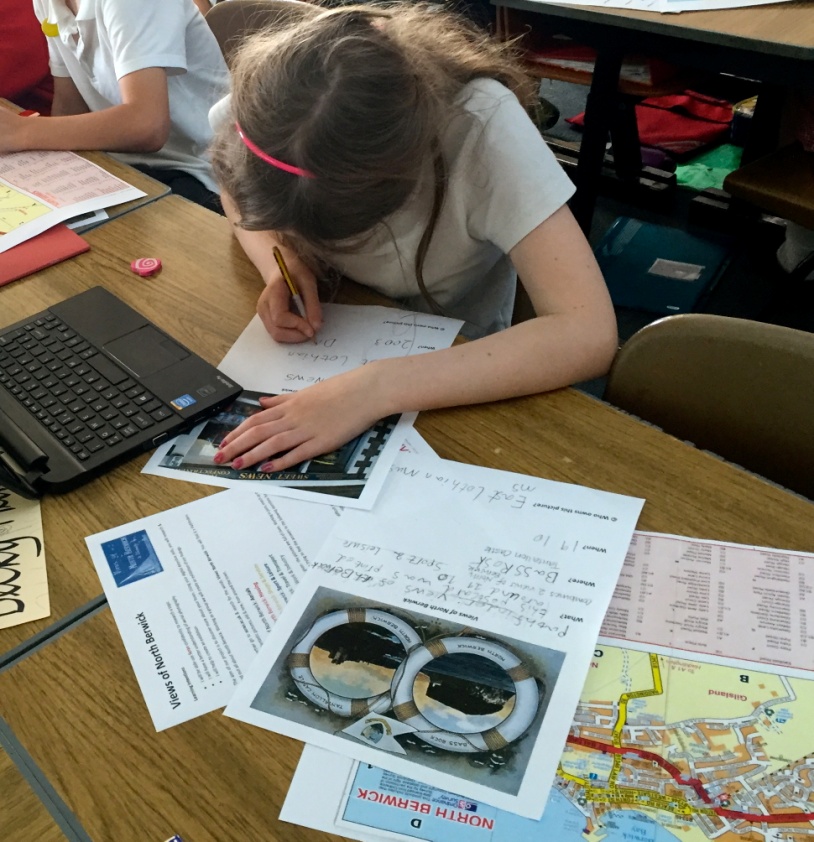 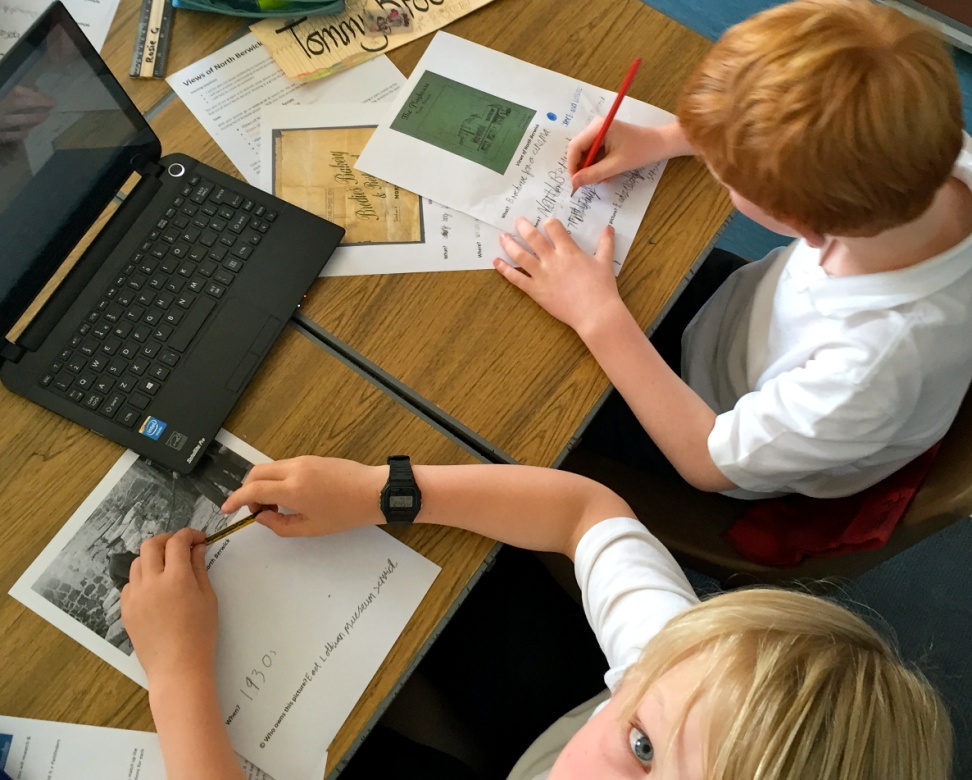 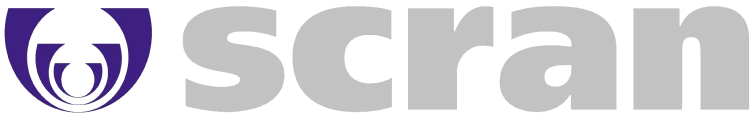 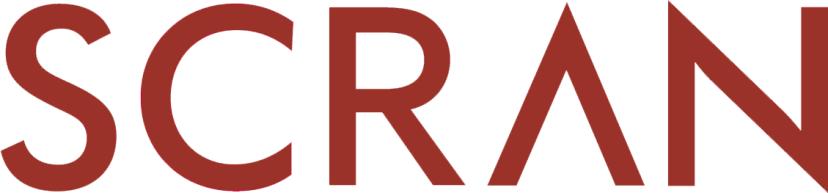 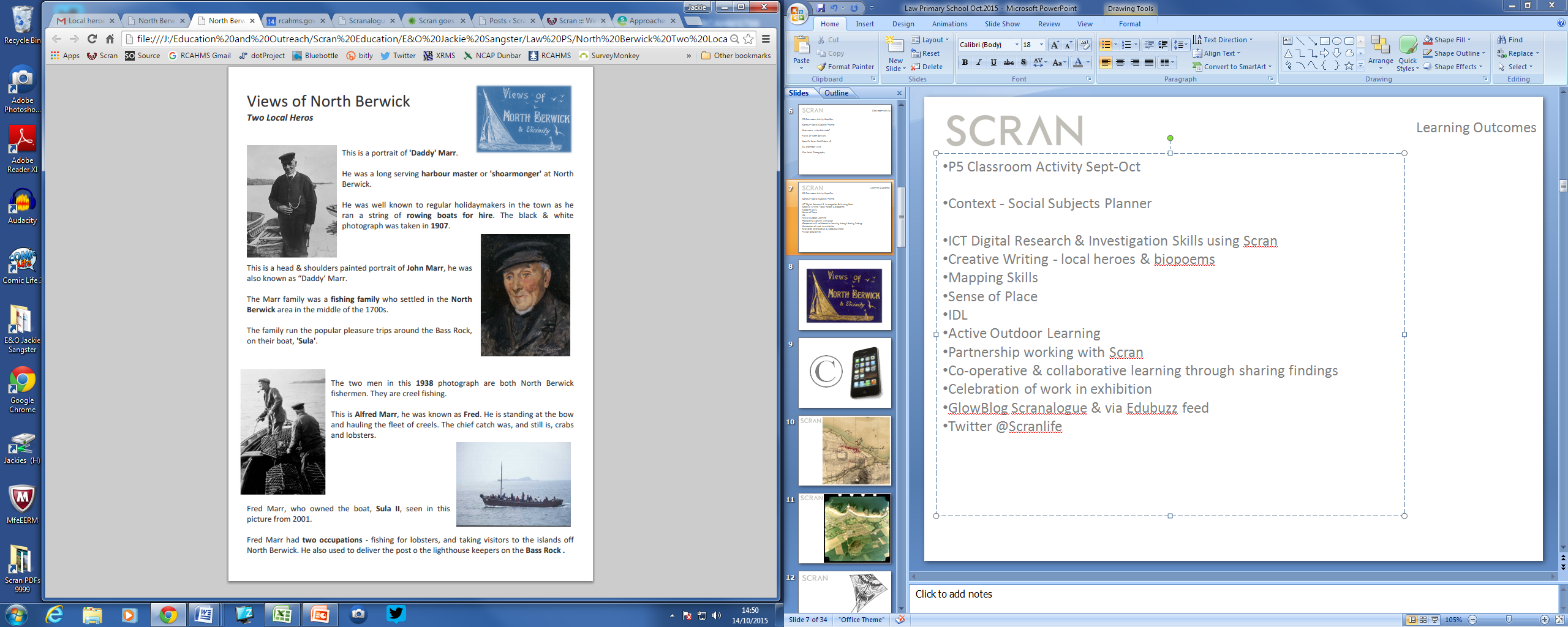 P5 Classroom Activity – Day 2
Wednesday 30th September
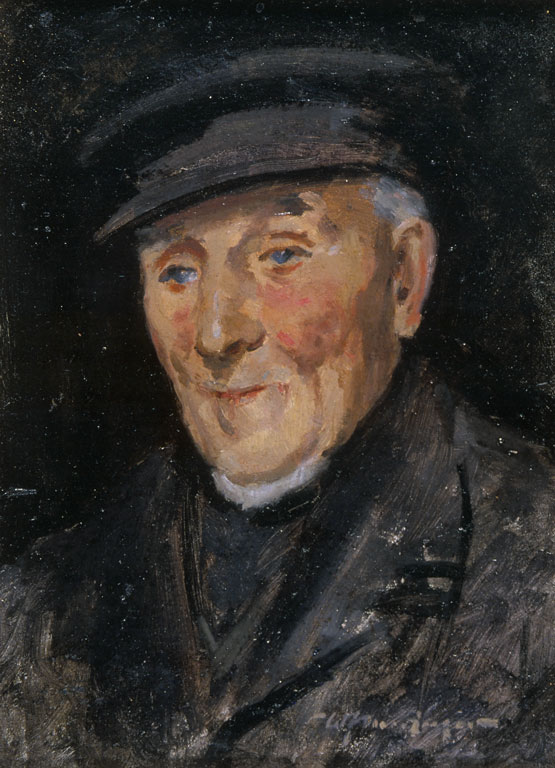 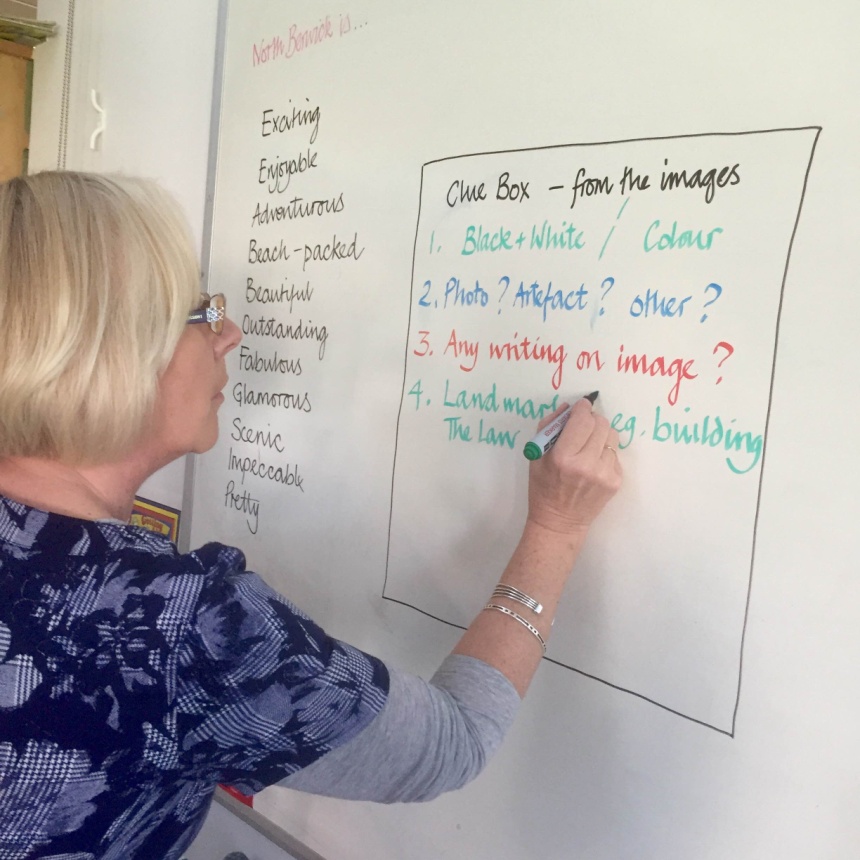 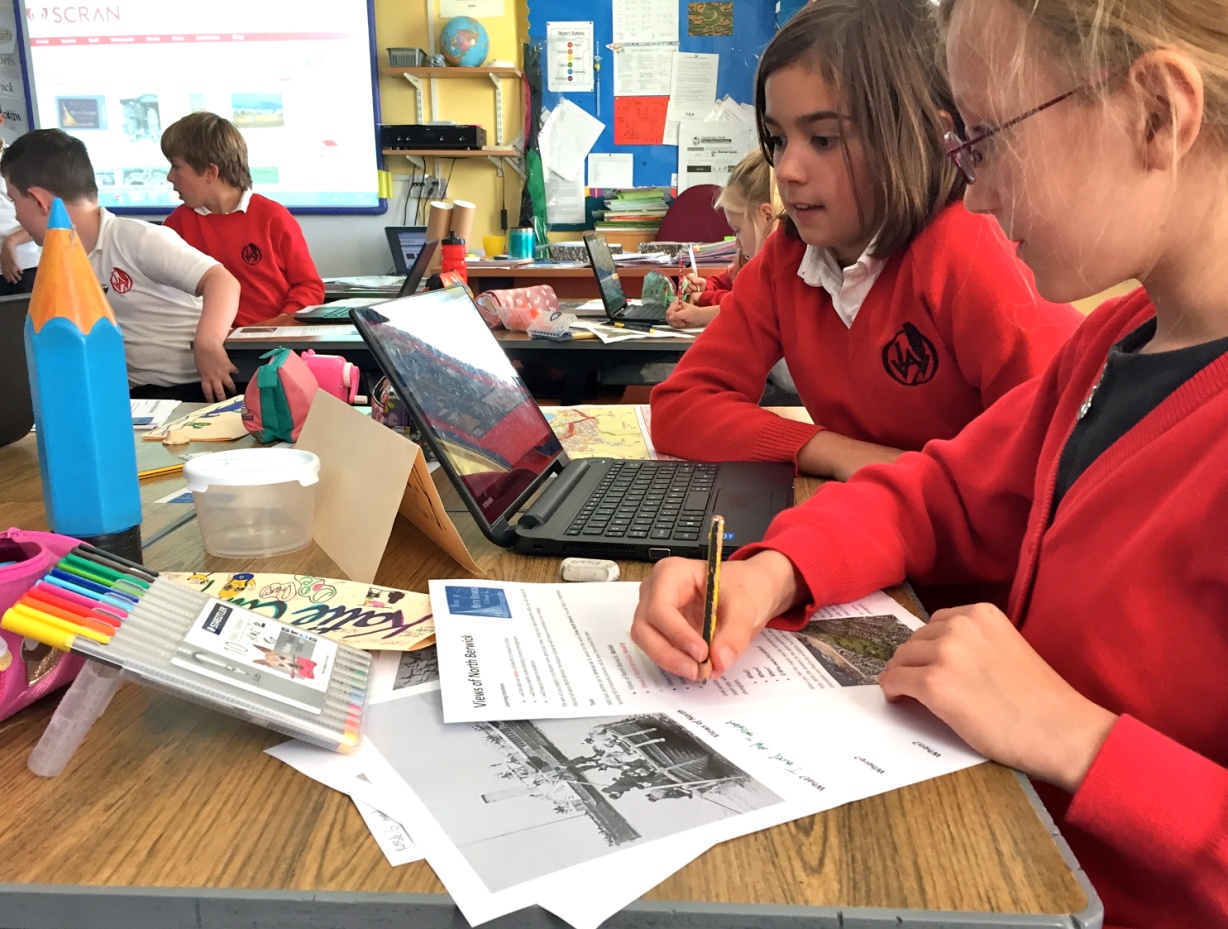 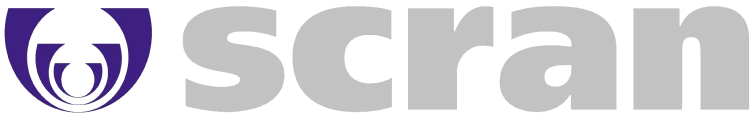 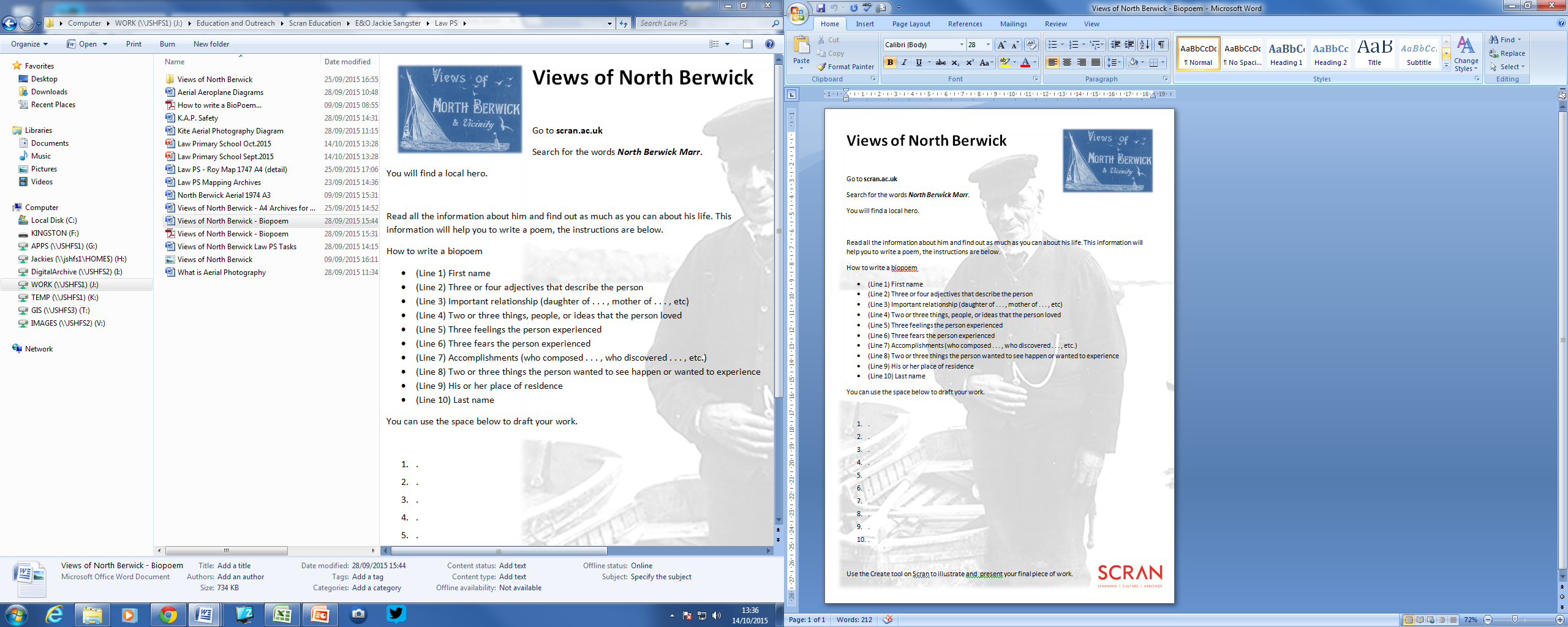 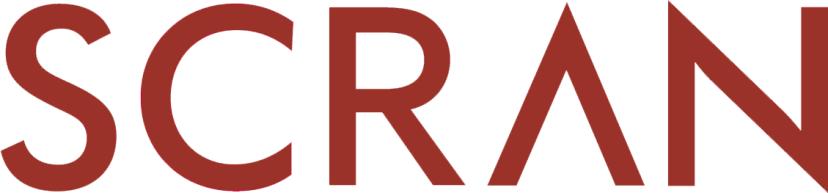 P5 Classroom Activity – Day 2
Working individually 

 Reading Examples

 Language

 Visual Literacy & Looking

 Creative Writing

 Biopoems
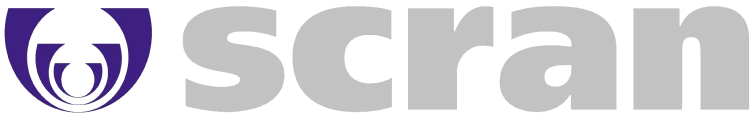 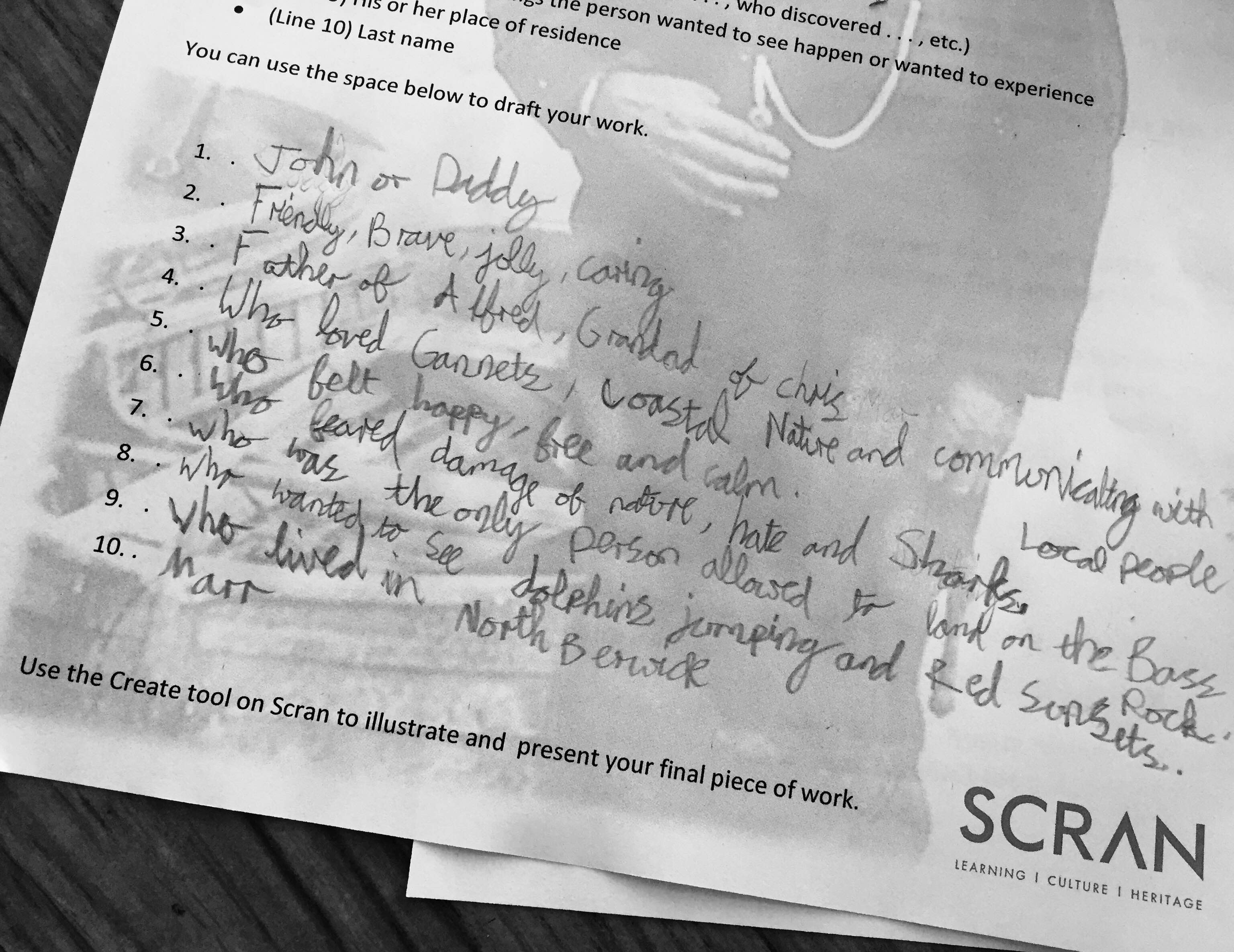 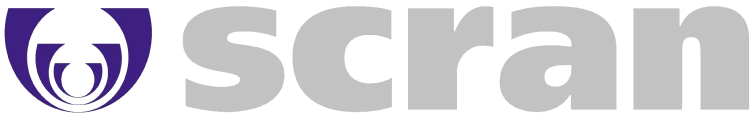 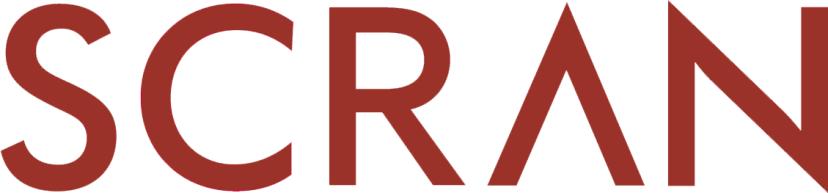 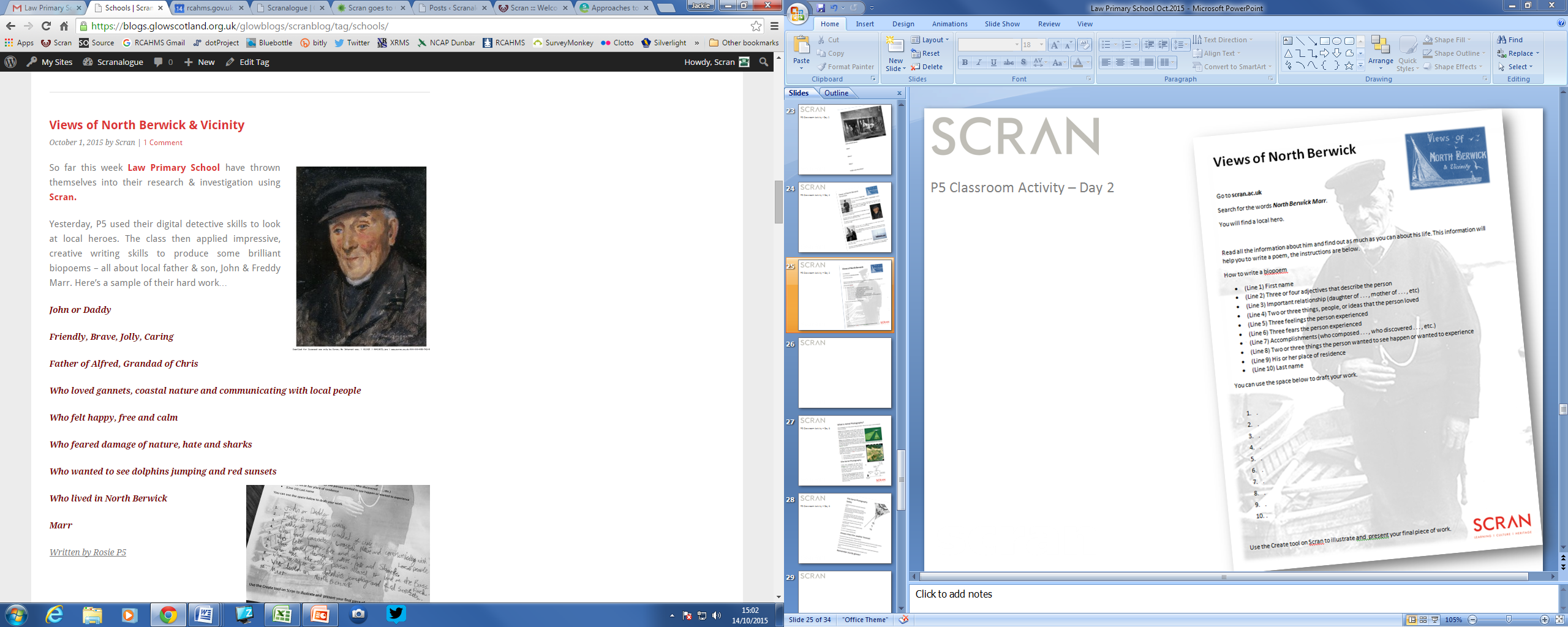 Comment
John JohnstonOctober 5, 2015 at 11:27 am 

“I love how you have combined old photos and poetry. 
Great job Rosie.It is always exciting to see gannets.”
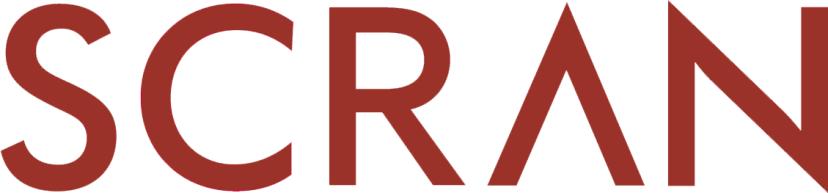 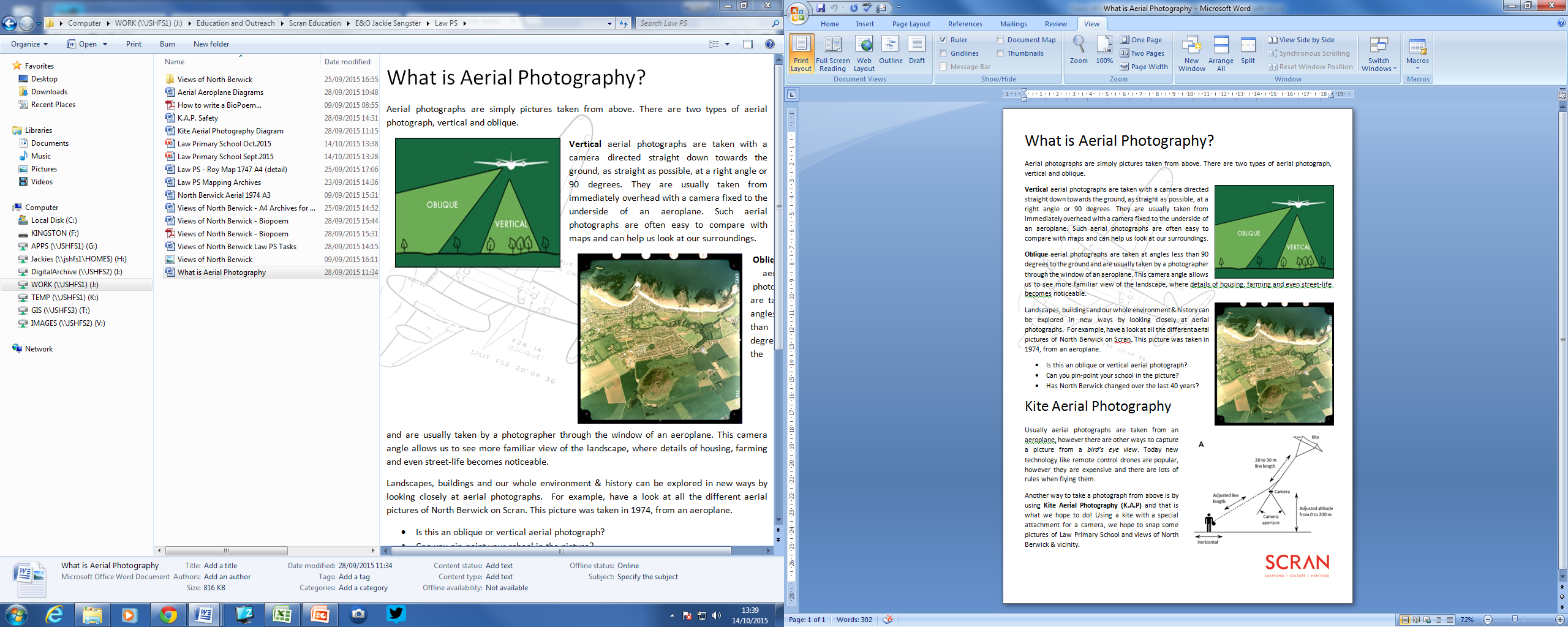 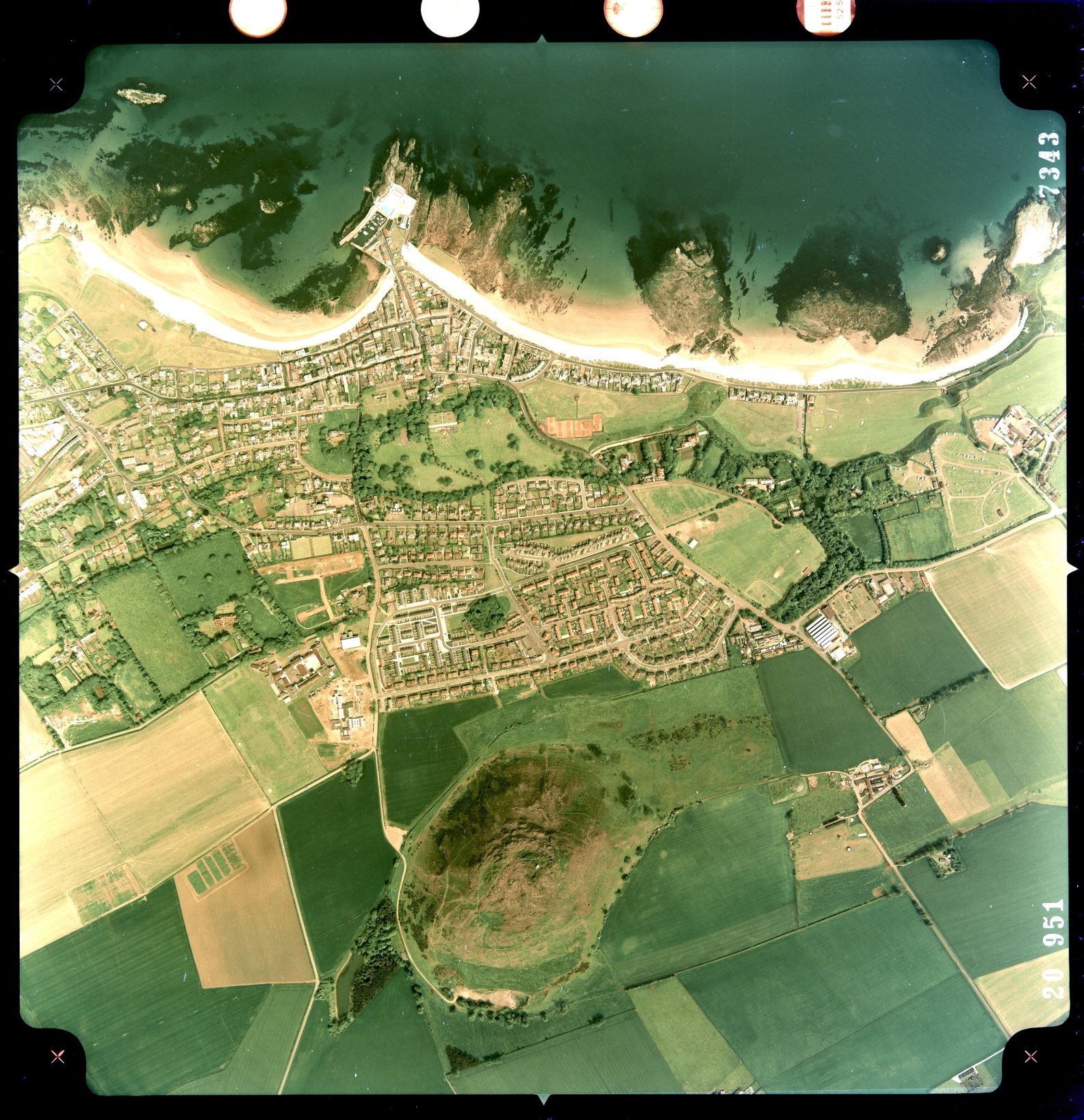 P5 Classroom Activity – Day 3
Thursday 1st October
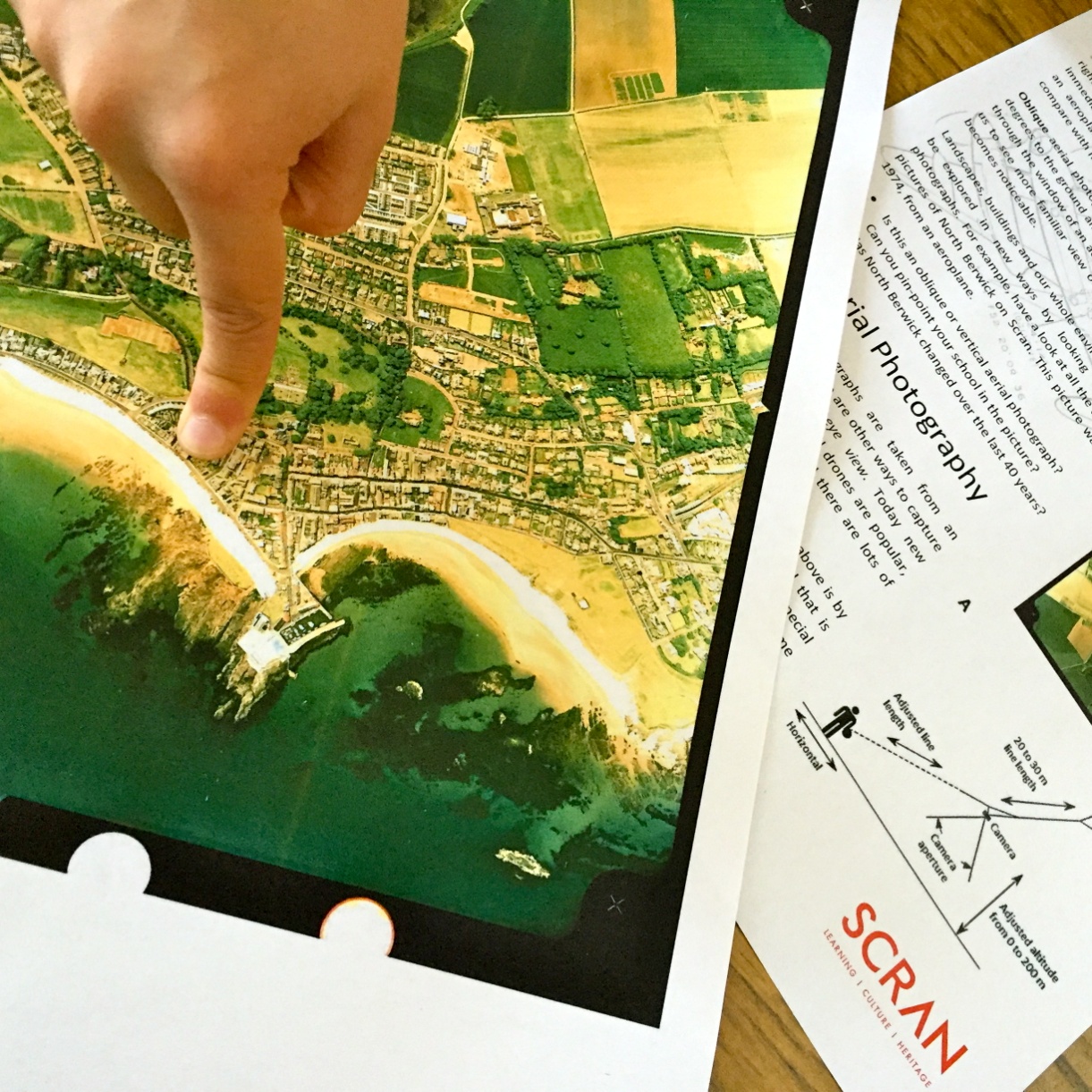 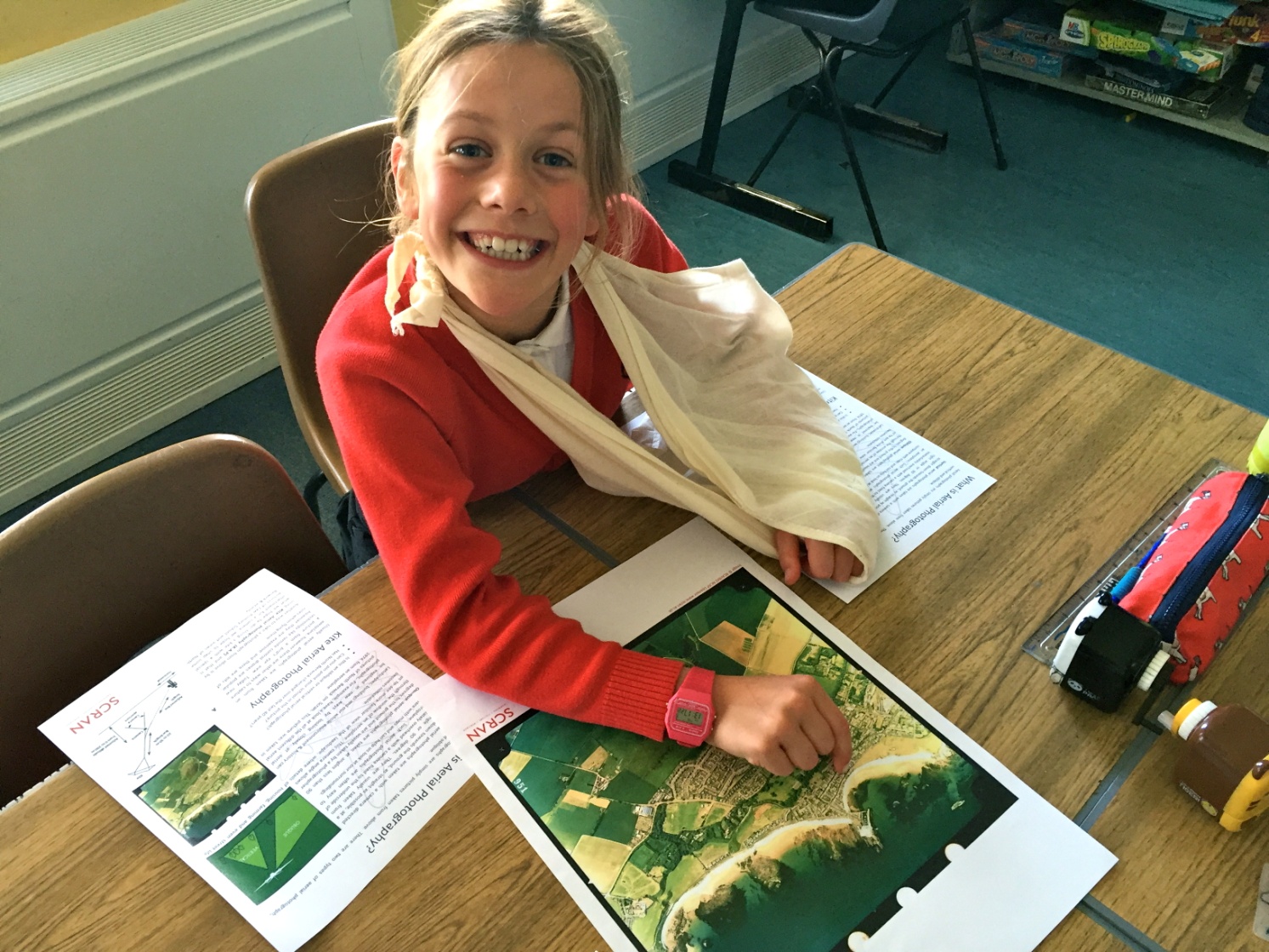 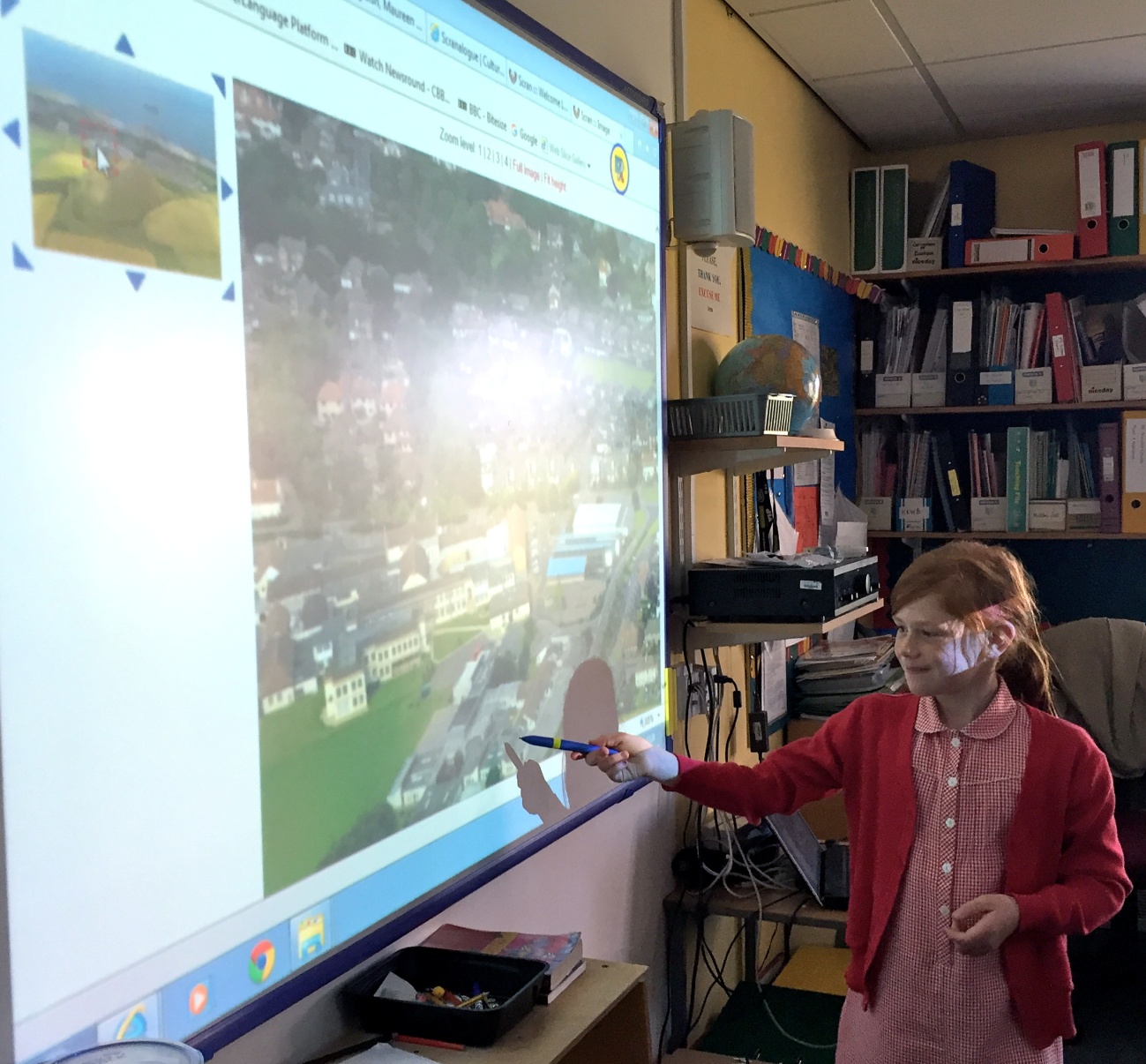 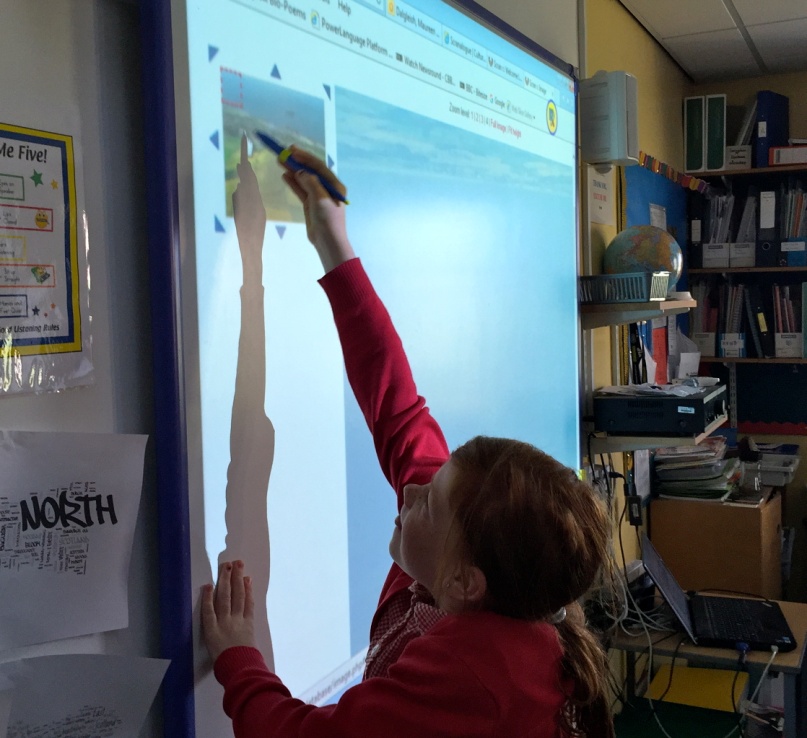 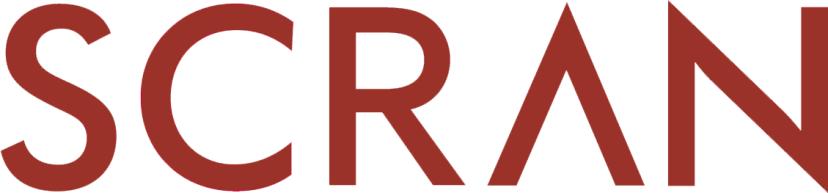 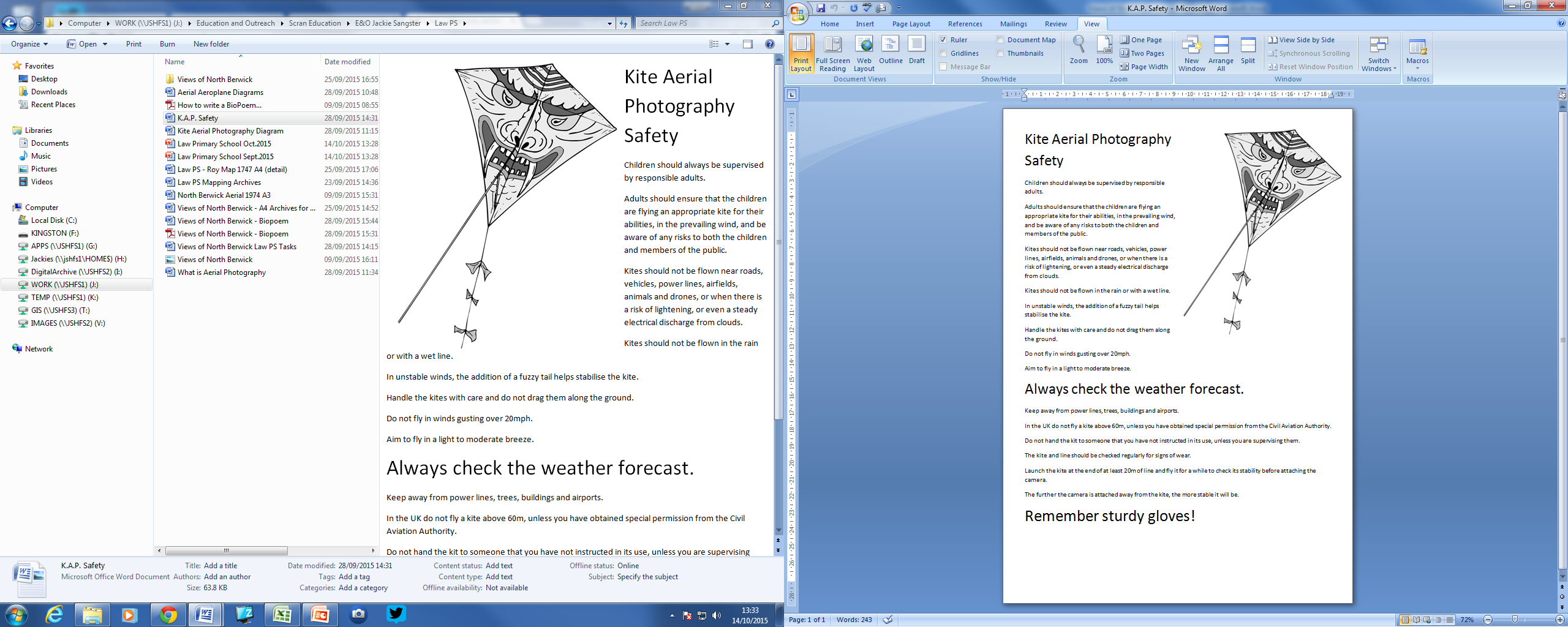 P5 Classroom Activity – Day 3
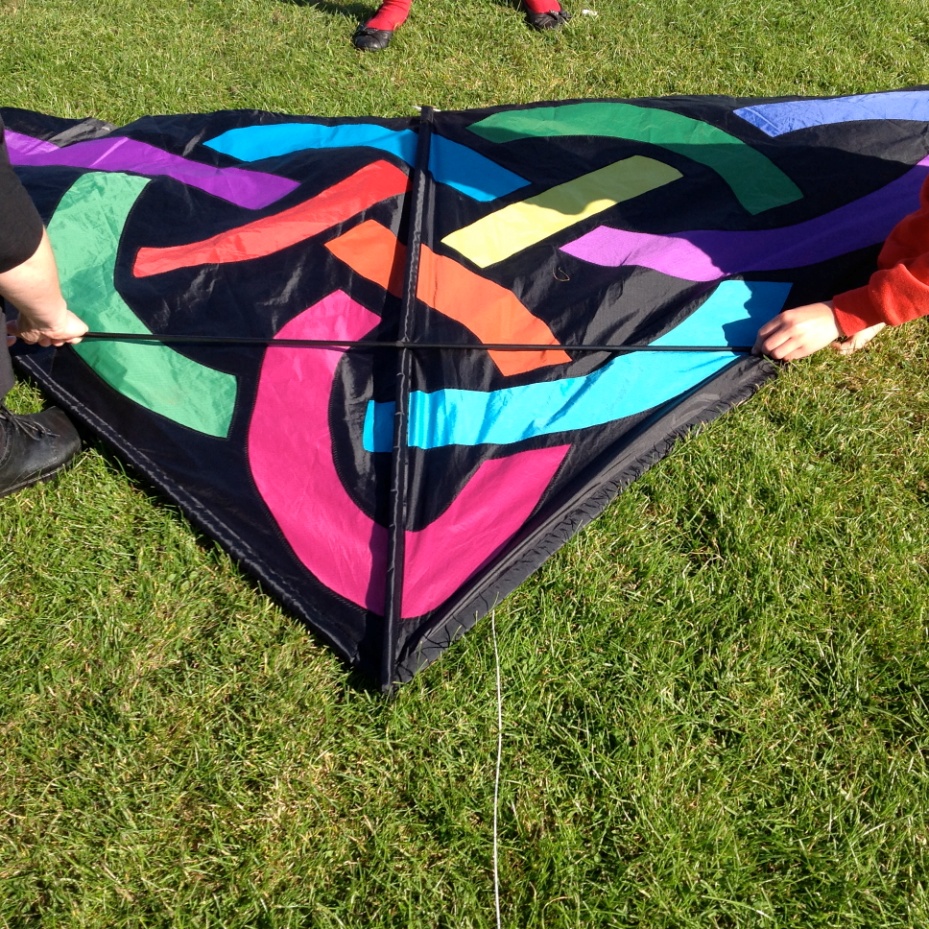 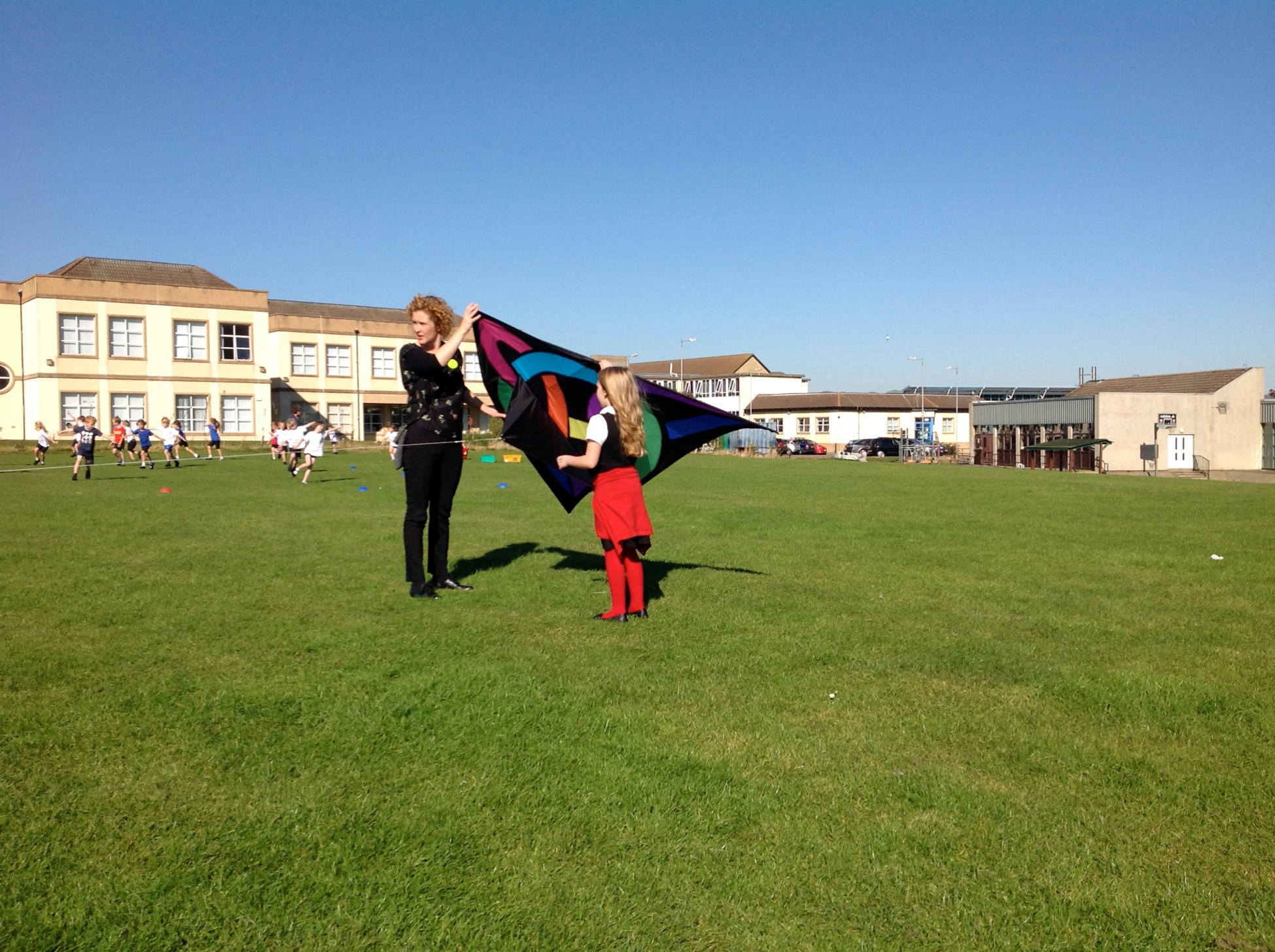 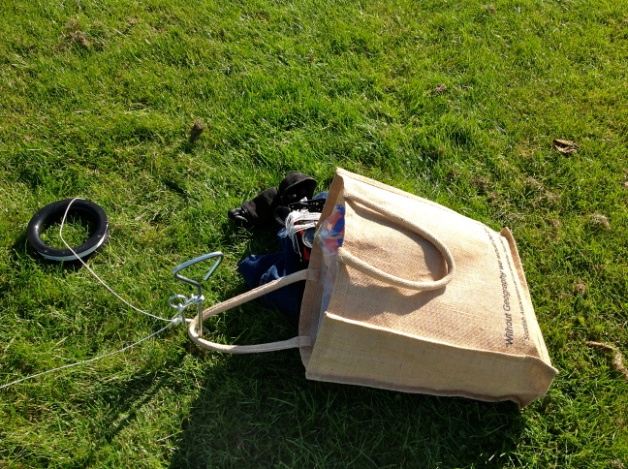 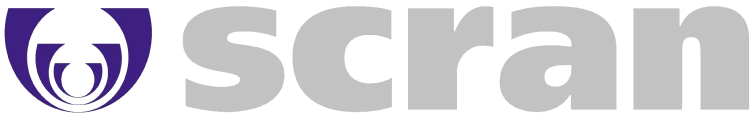 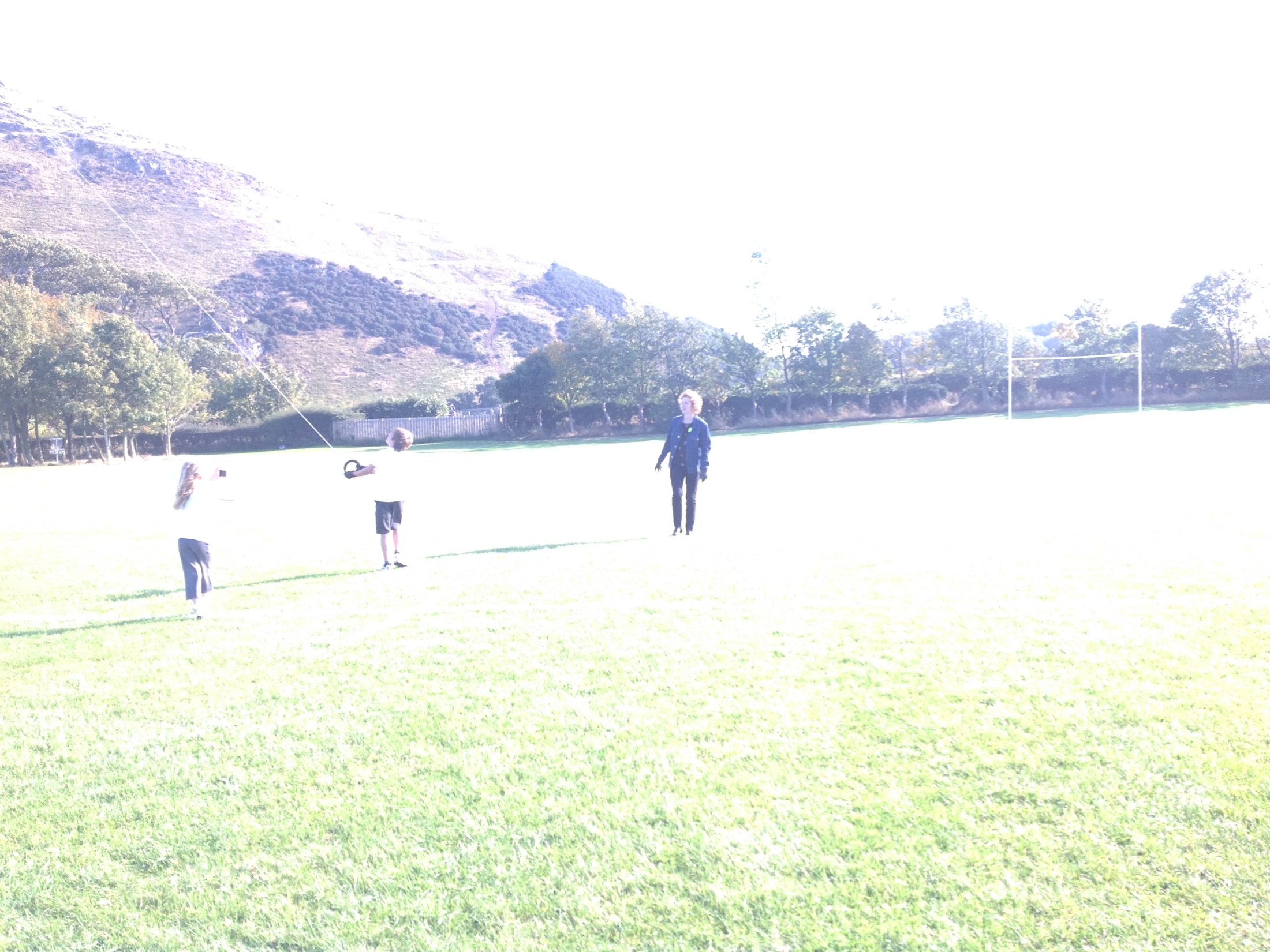 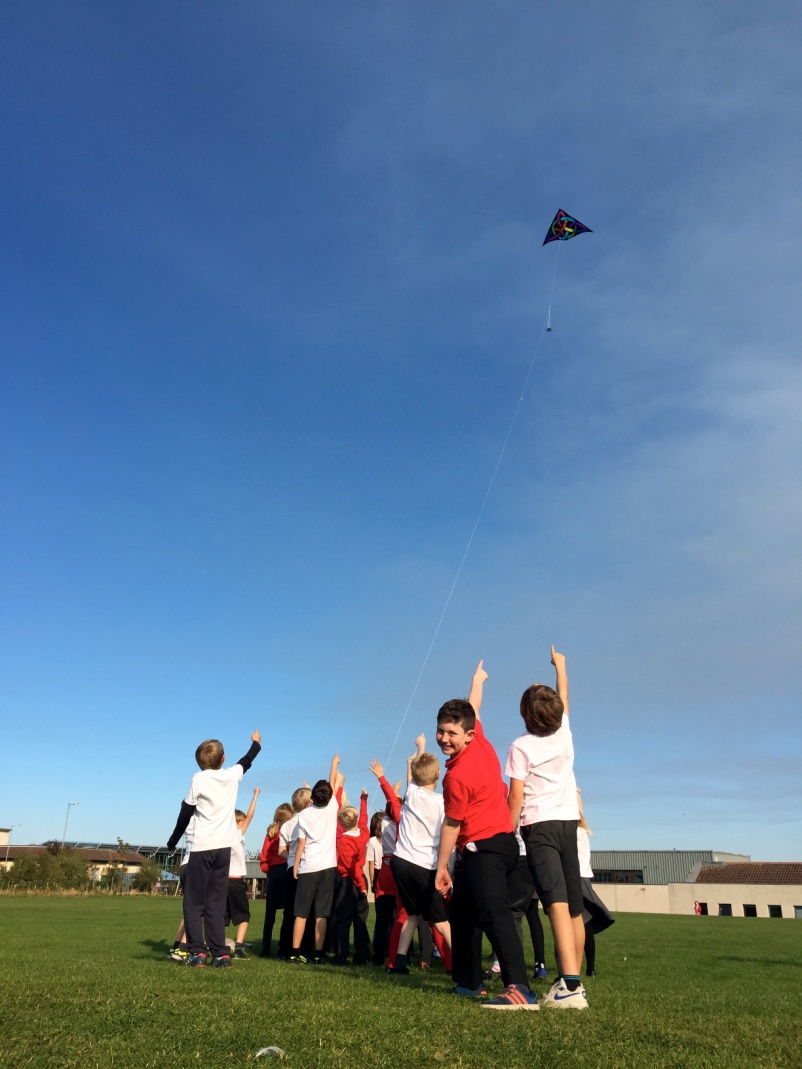 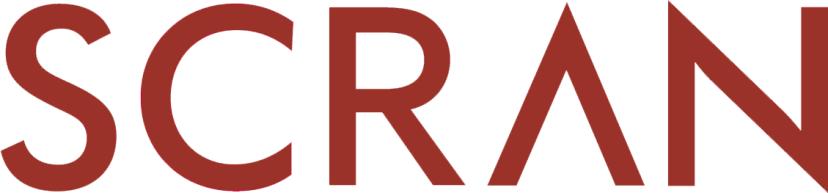 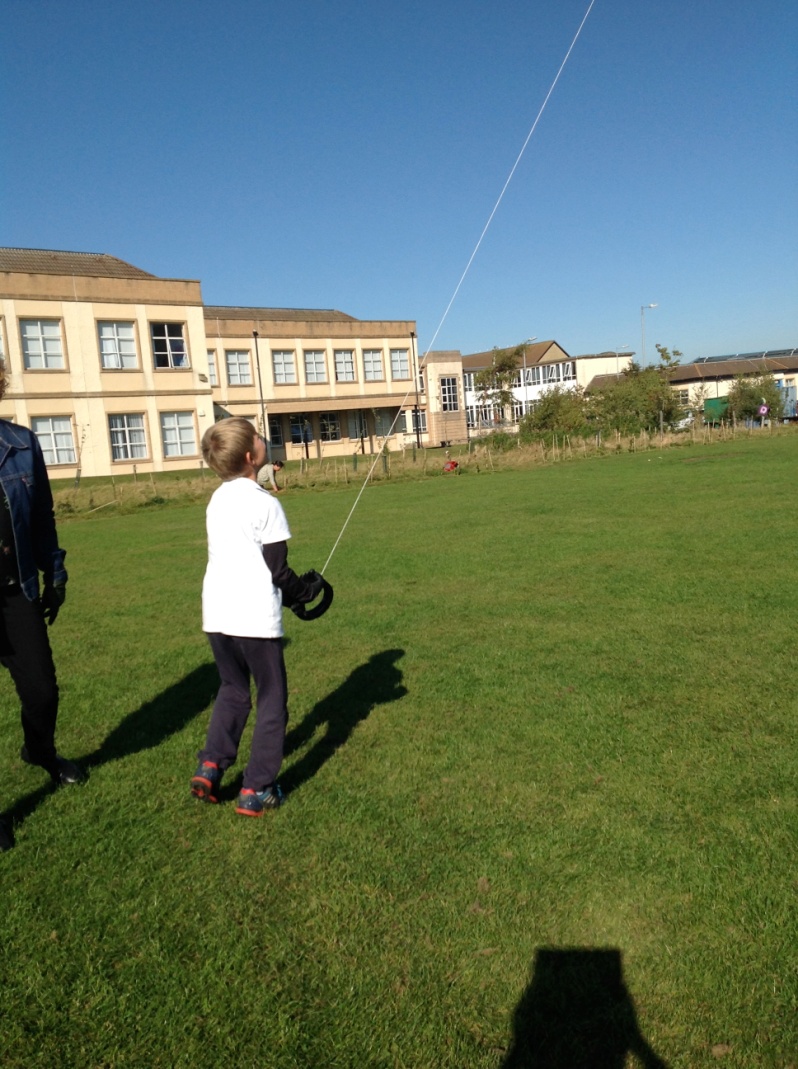 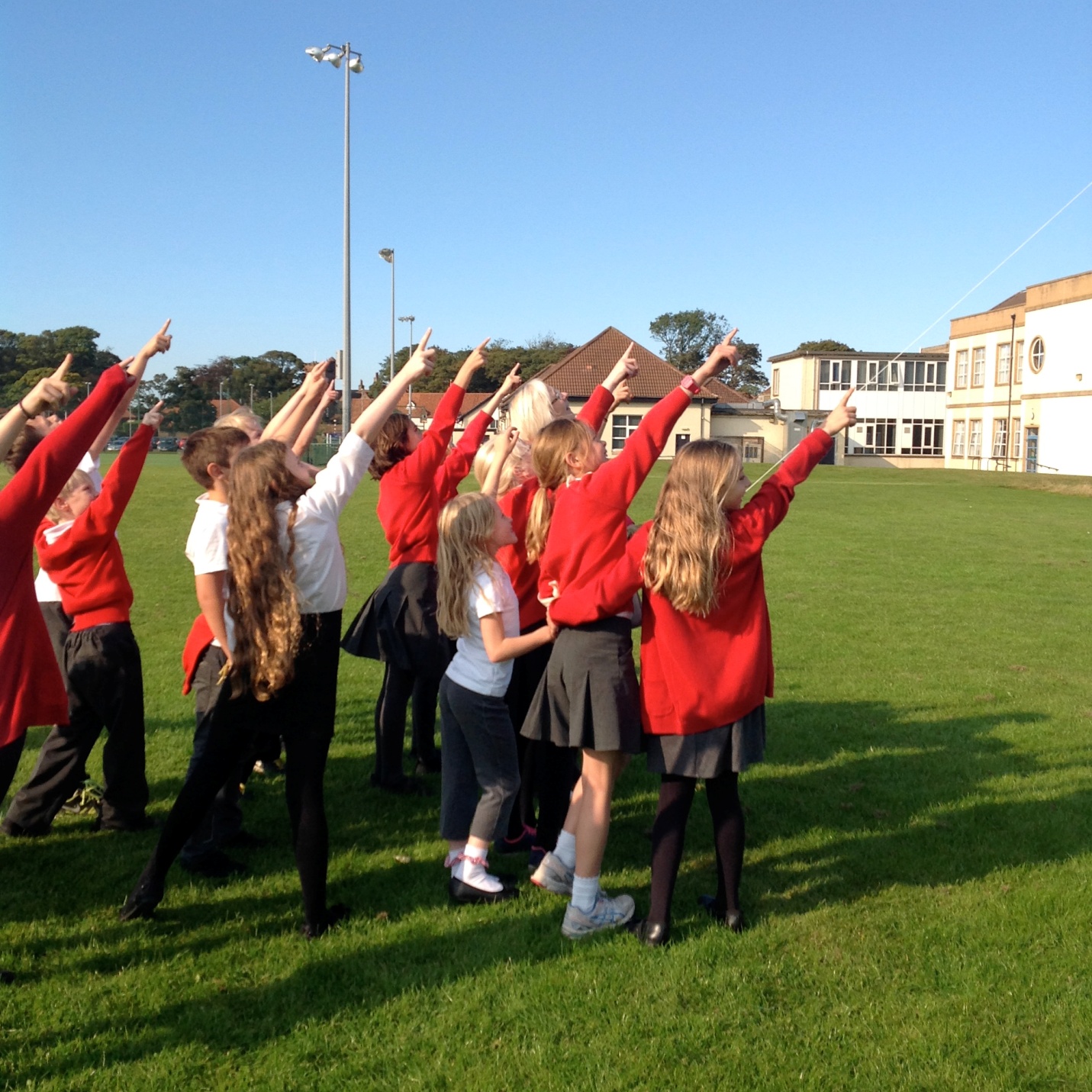 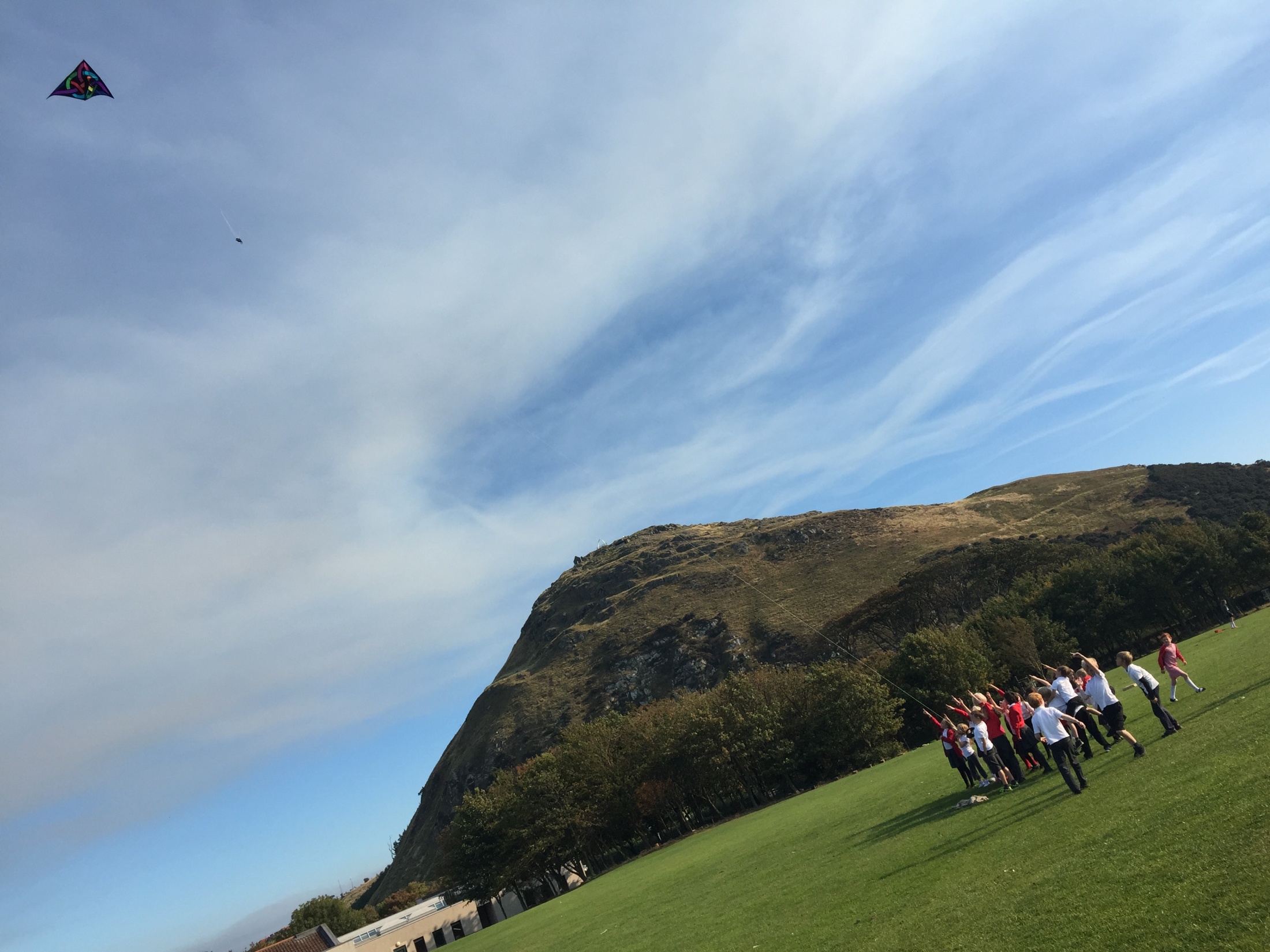 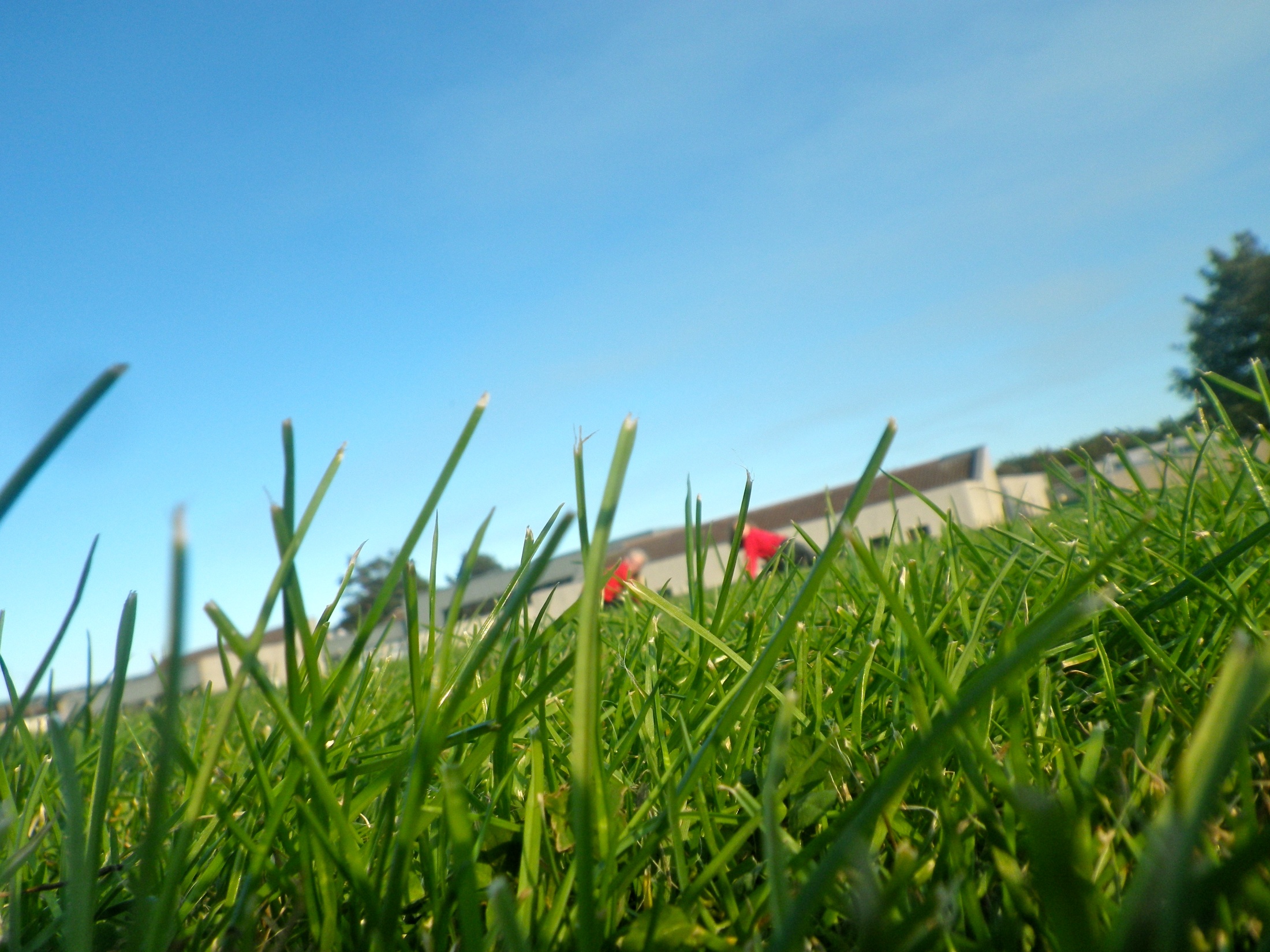 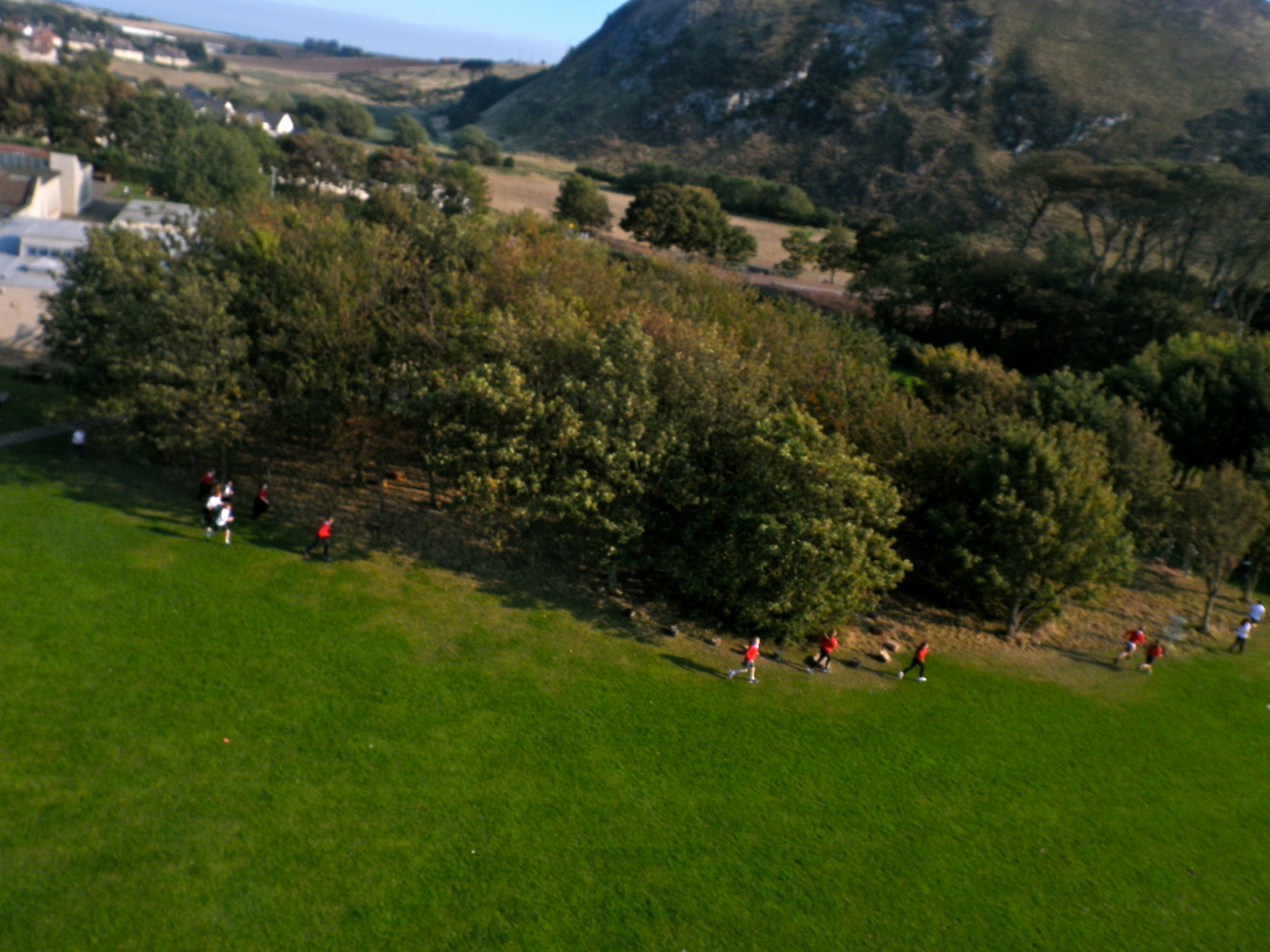 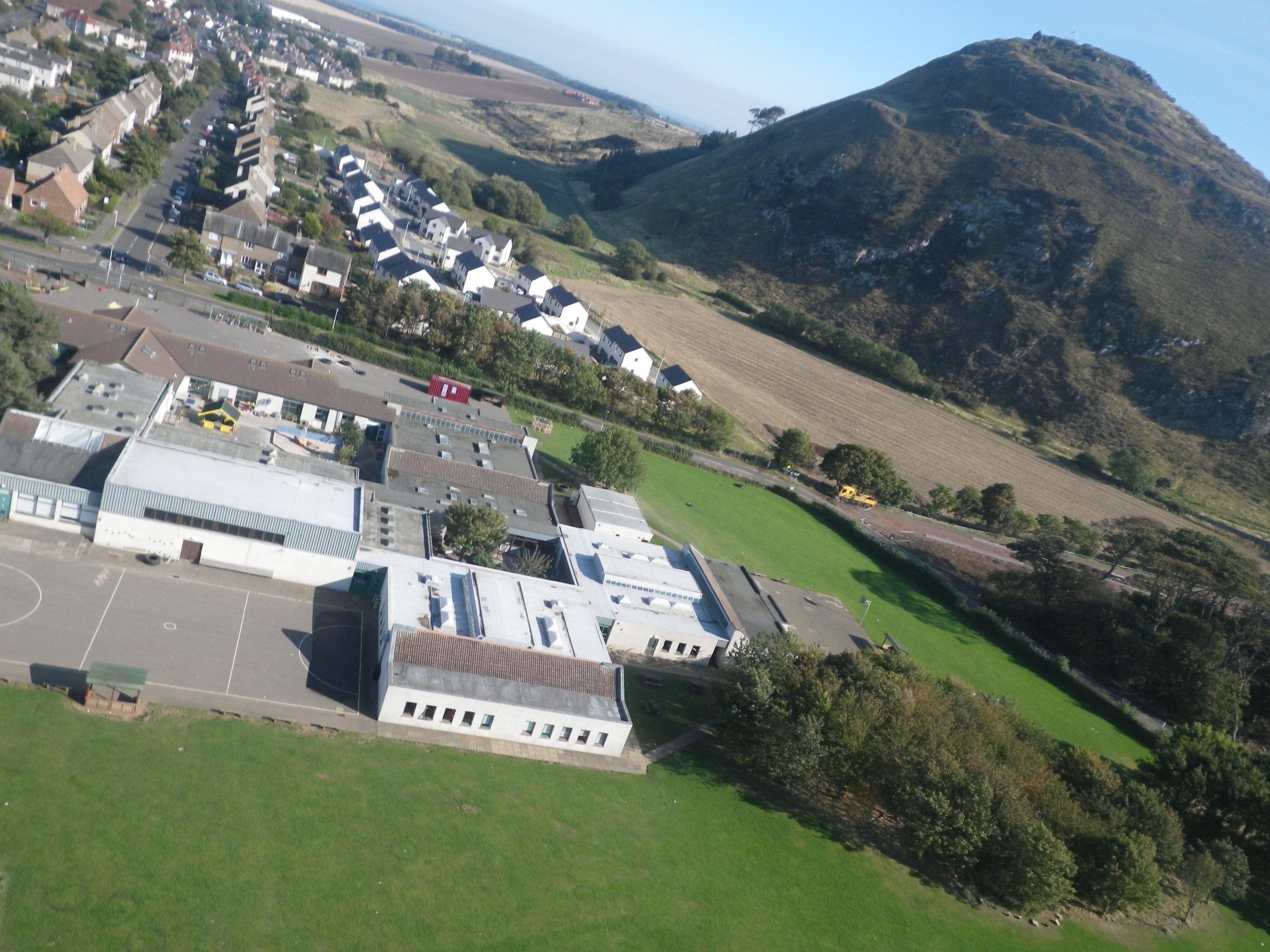 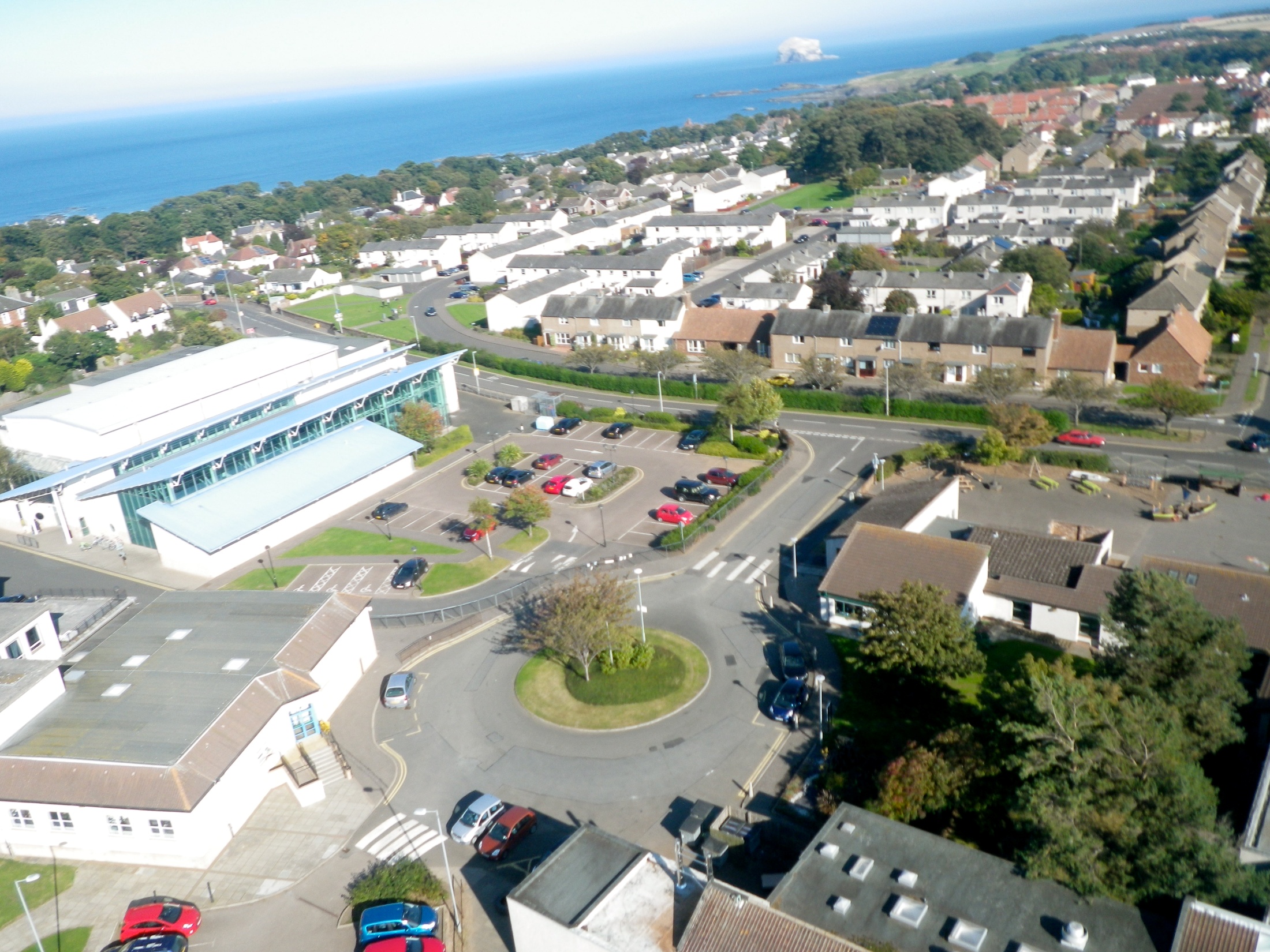 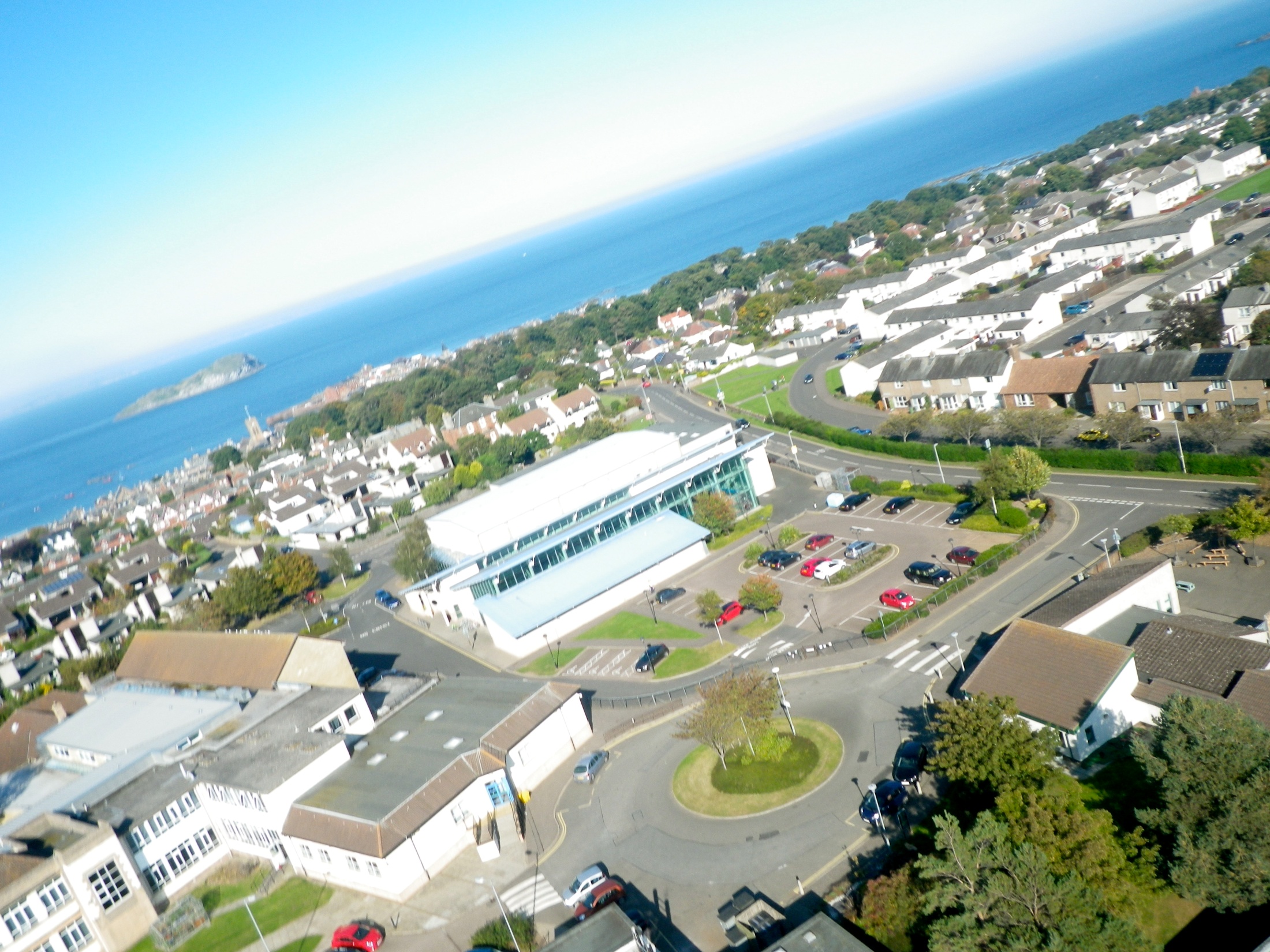 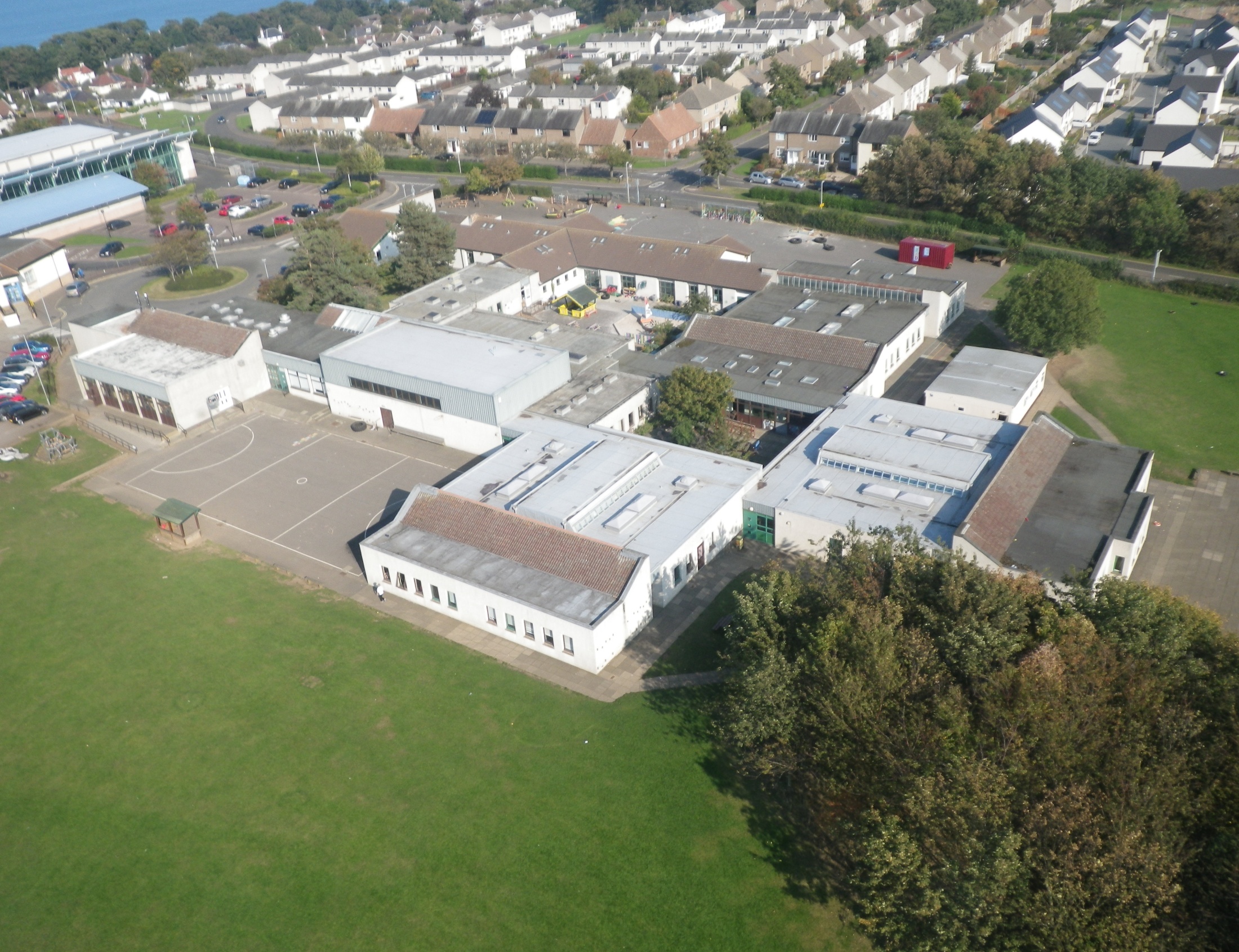 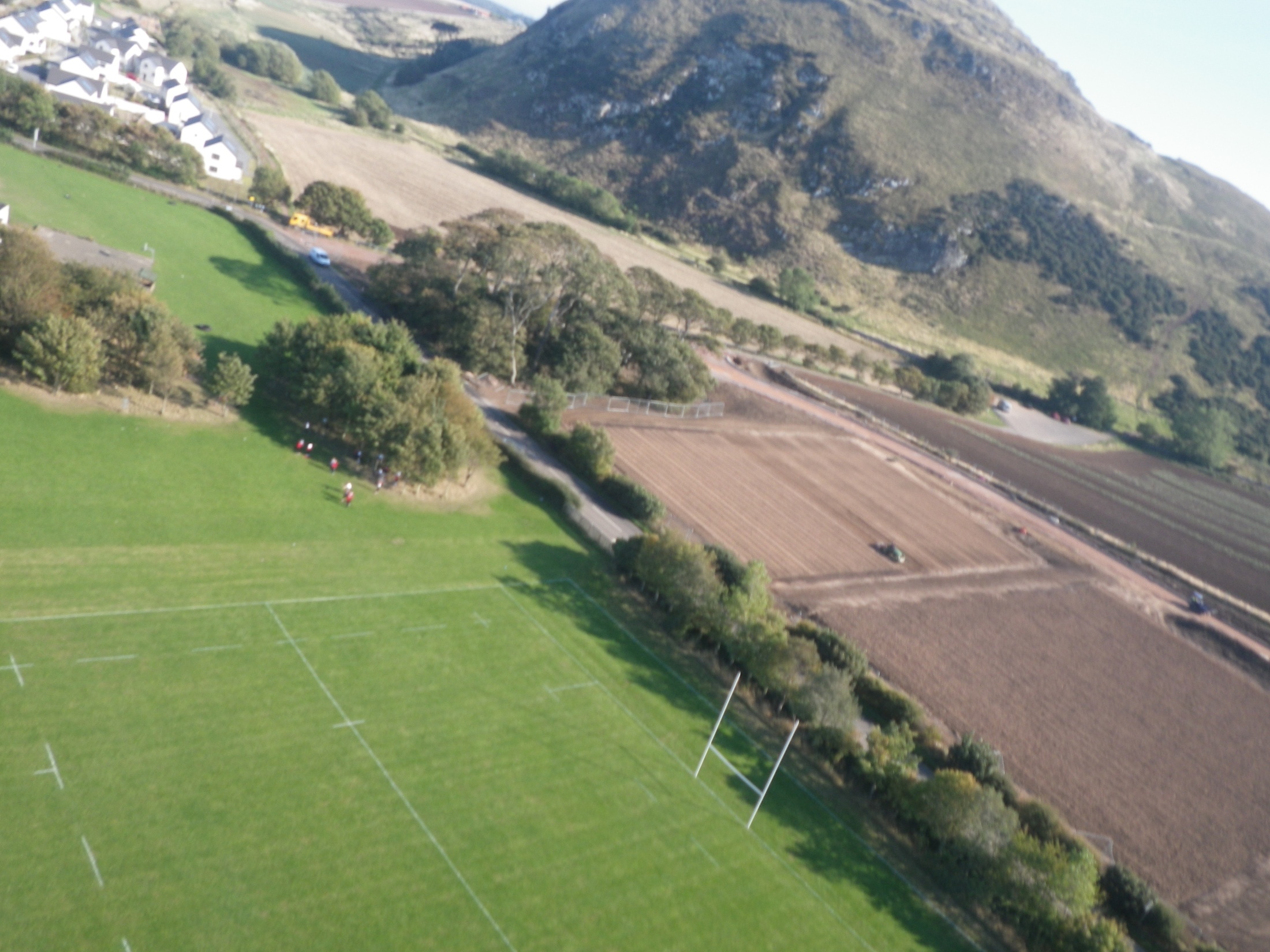 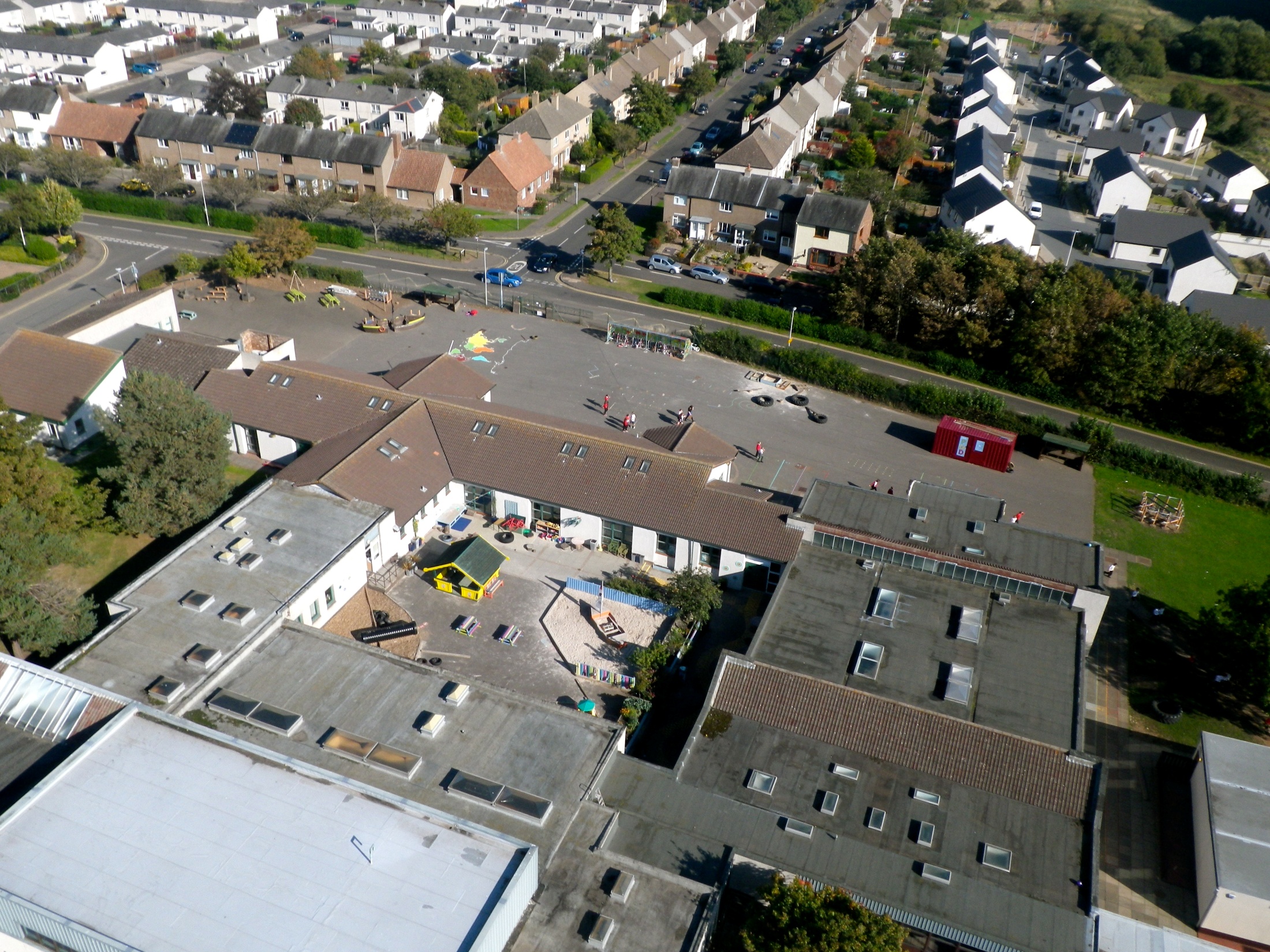 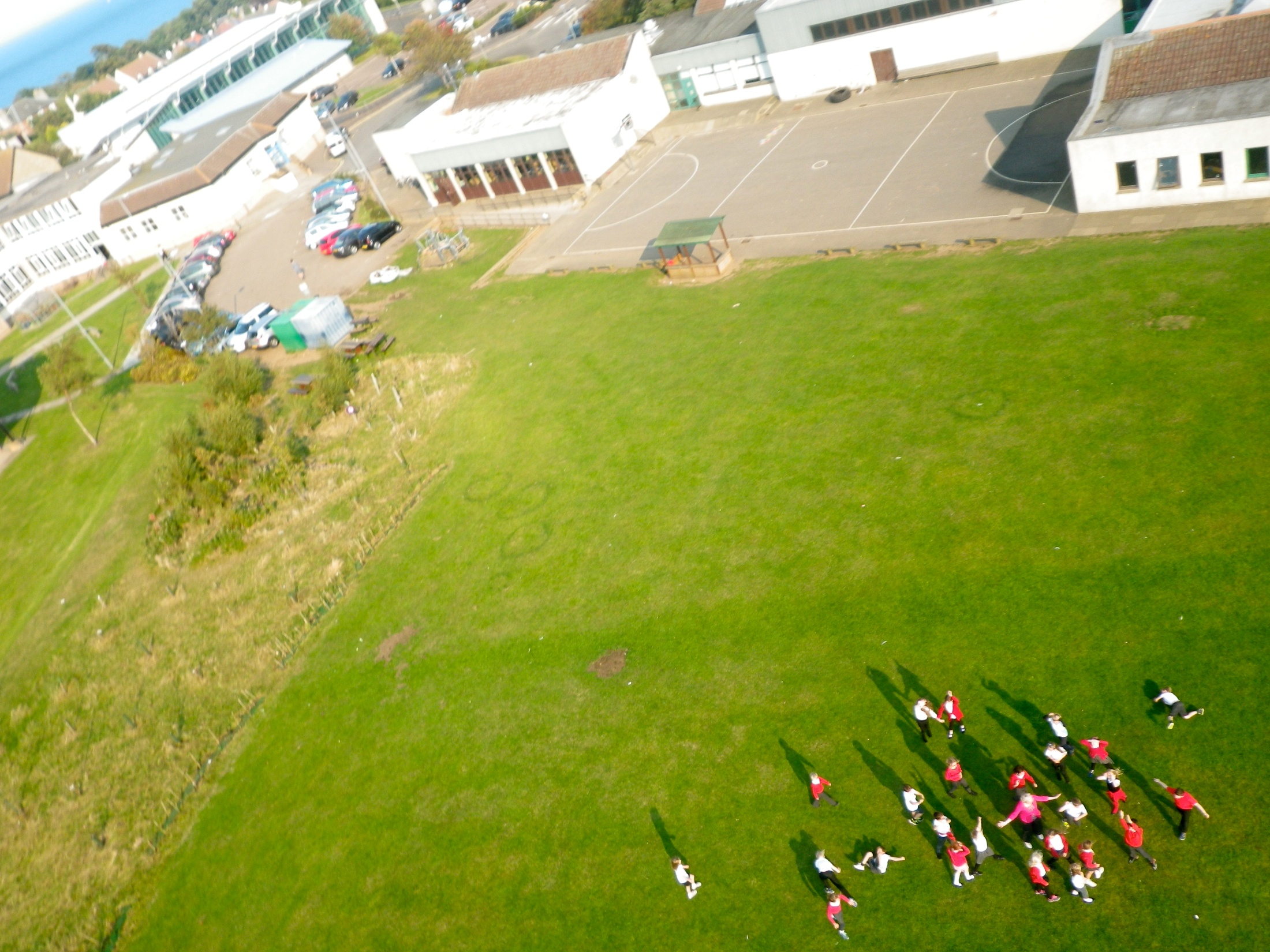 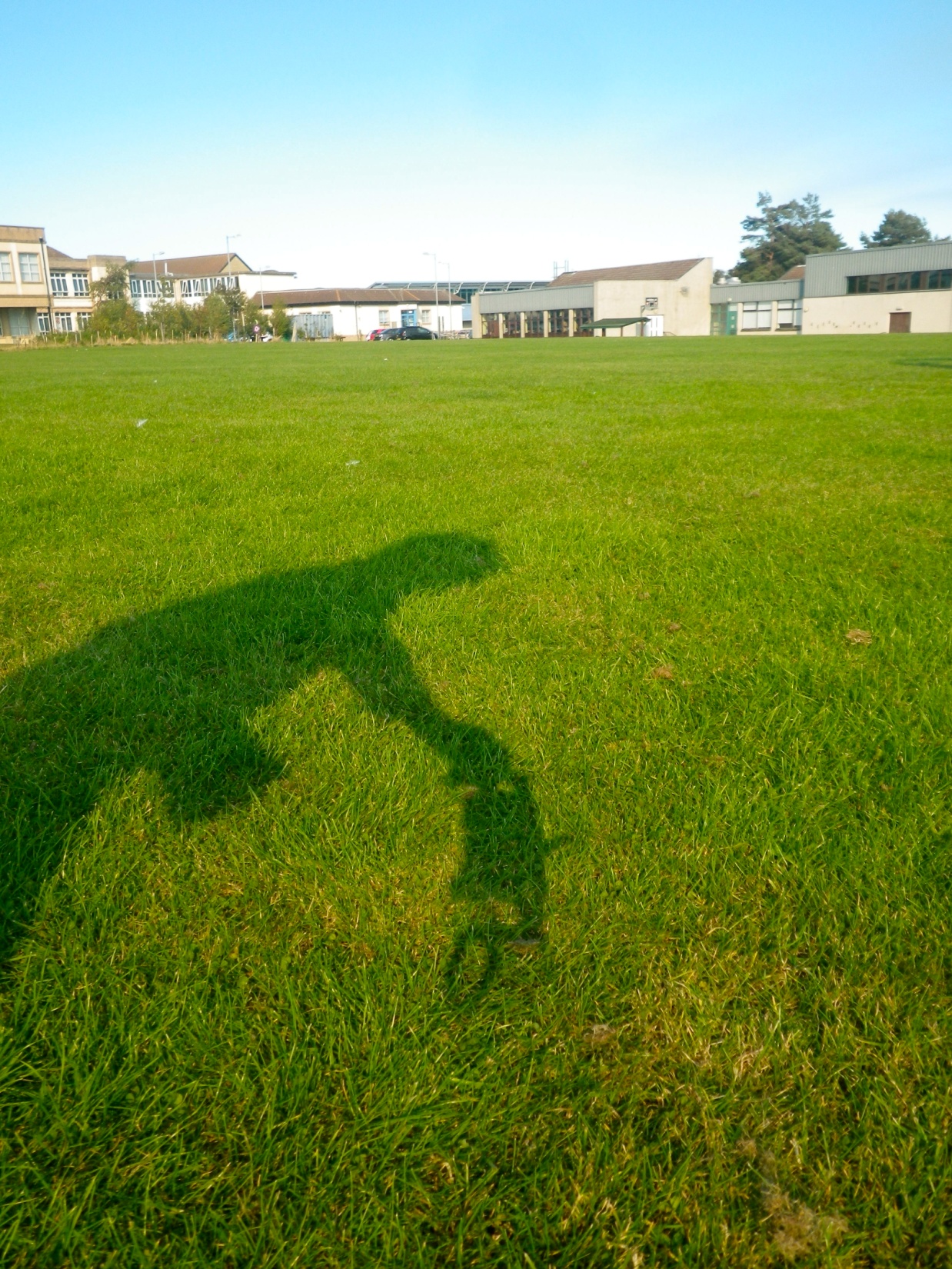 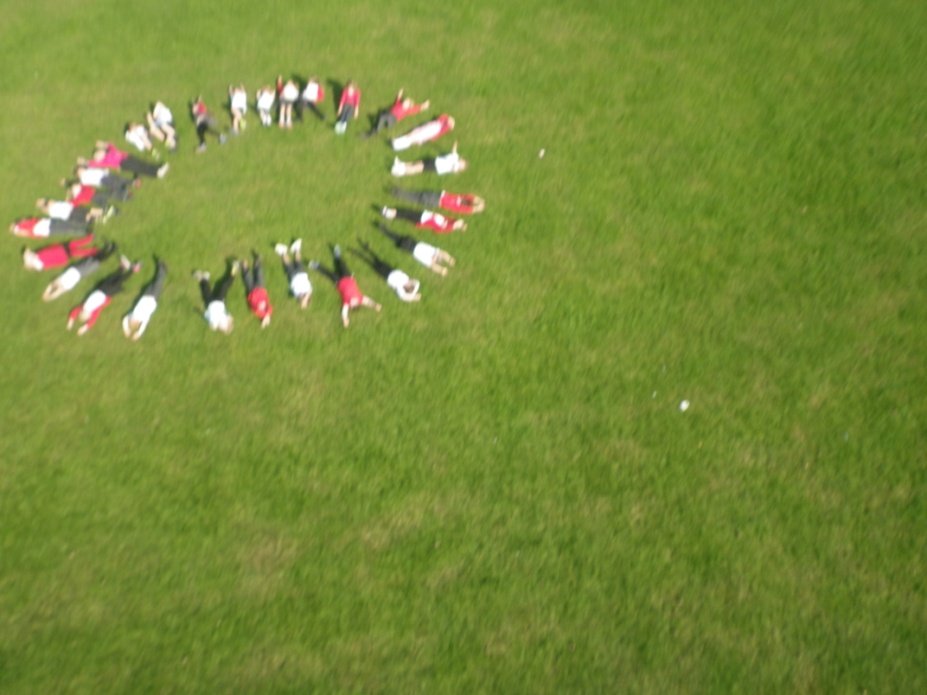 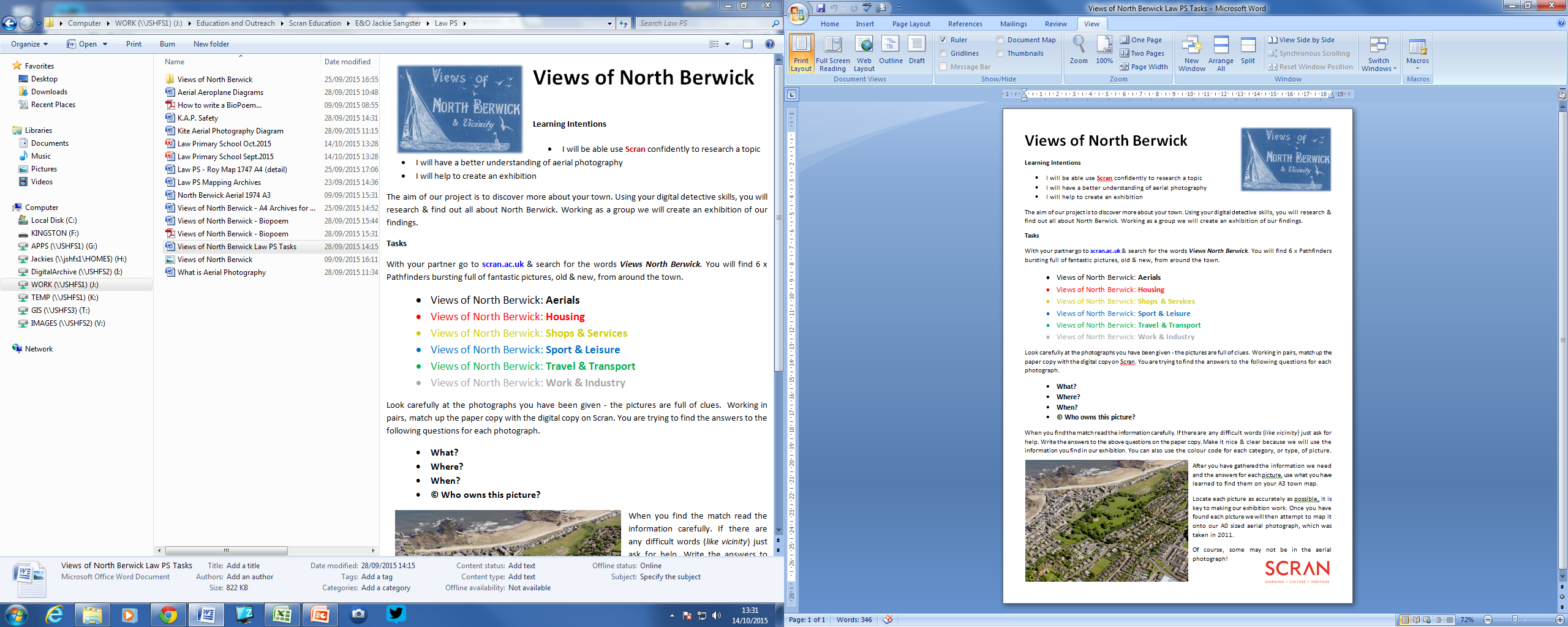 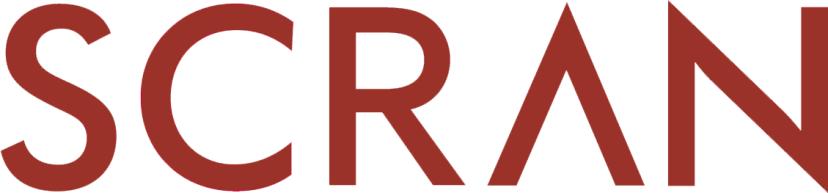 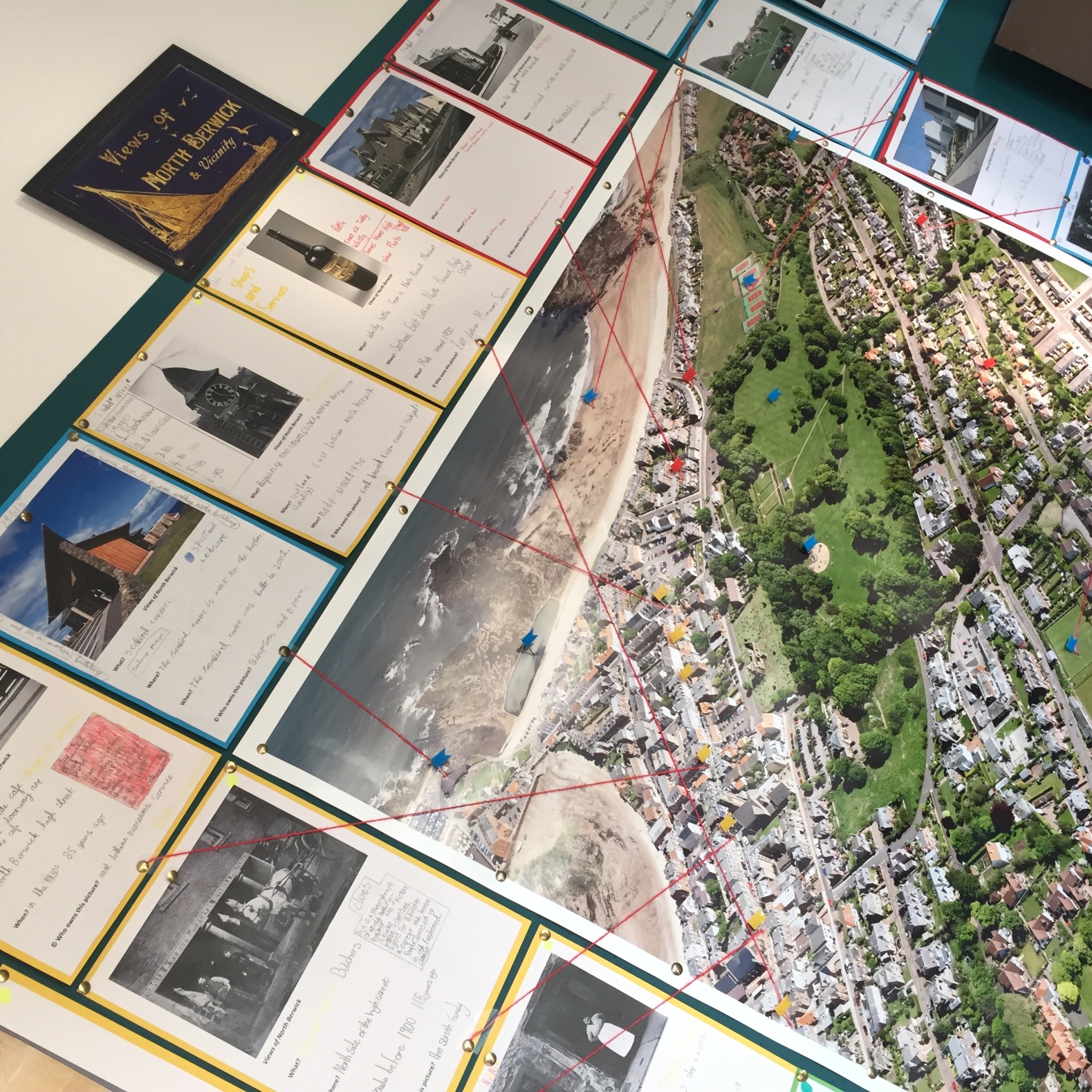 P5 Learning Intentions
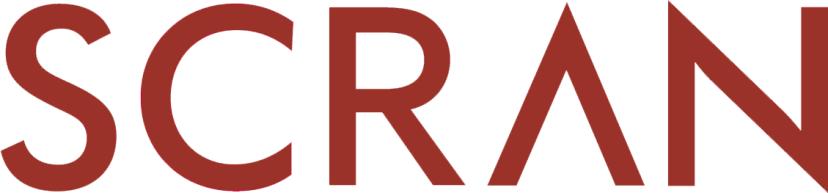 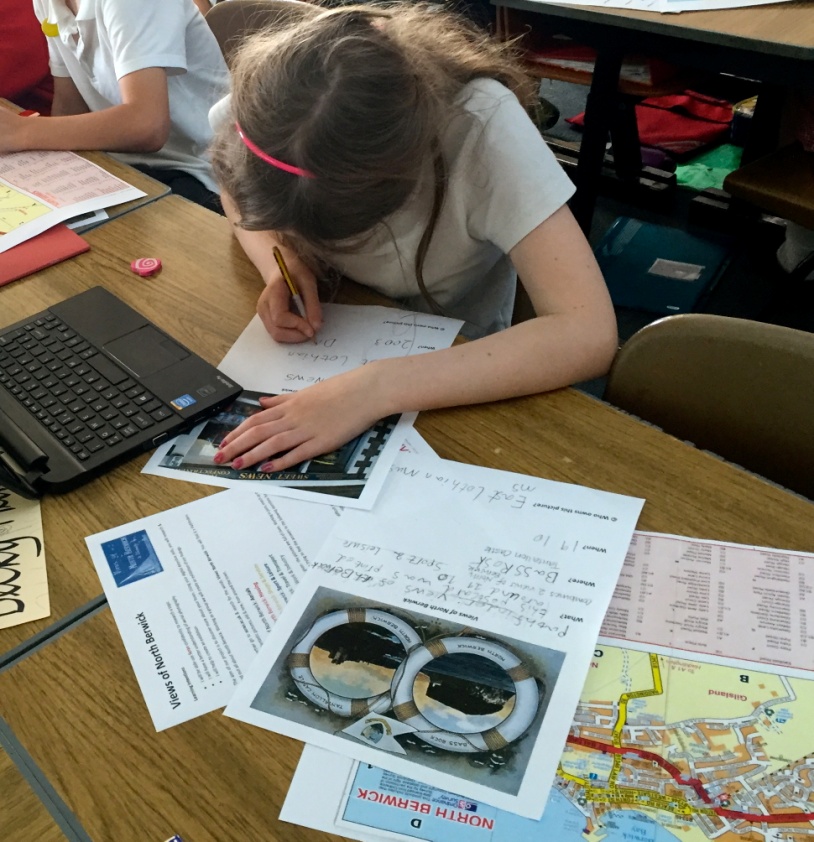 I will be able to use Scran confidently to research a topic
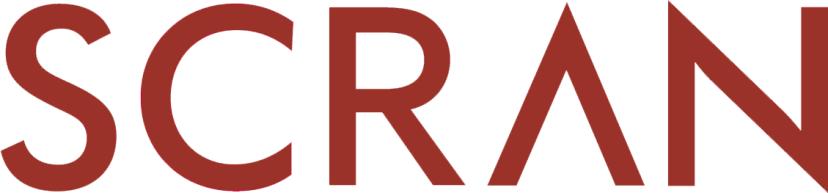 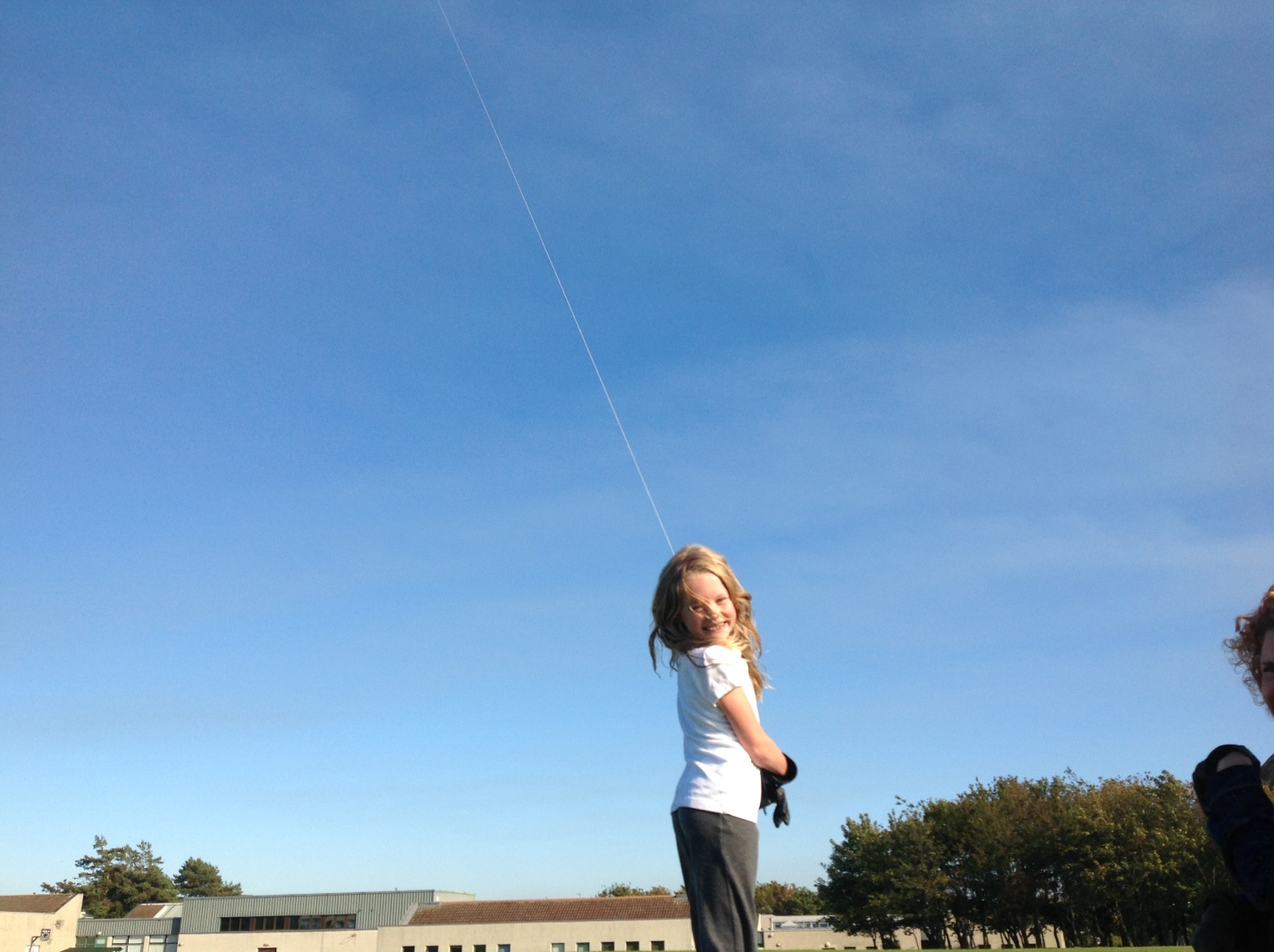 I will have a better understanding of aerial photography
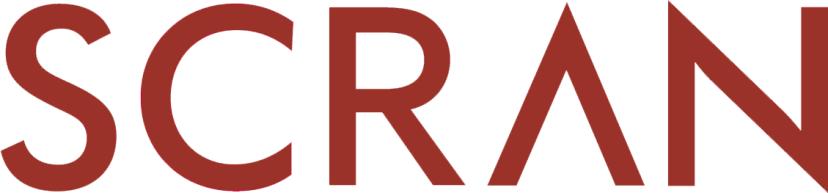 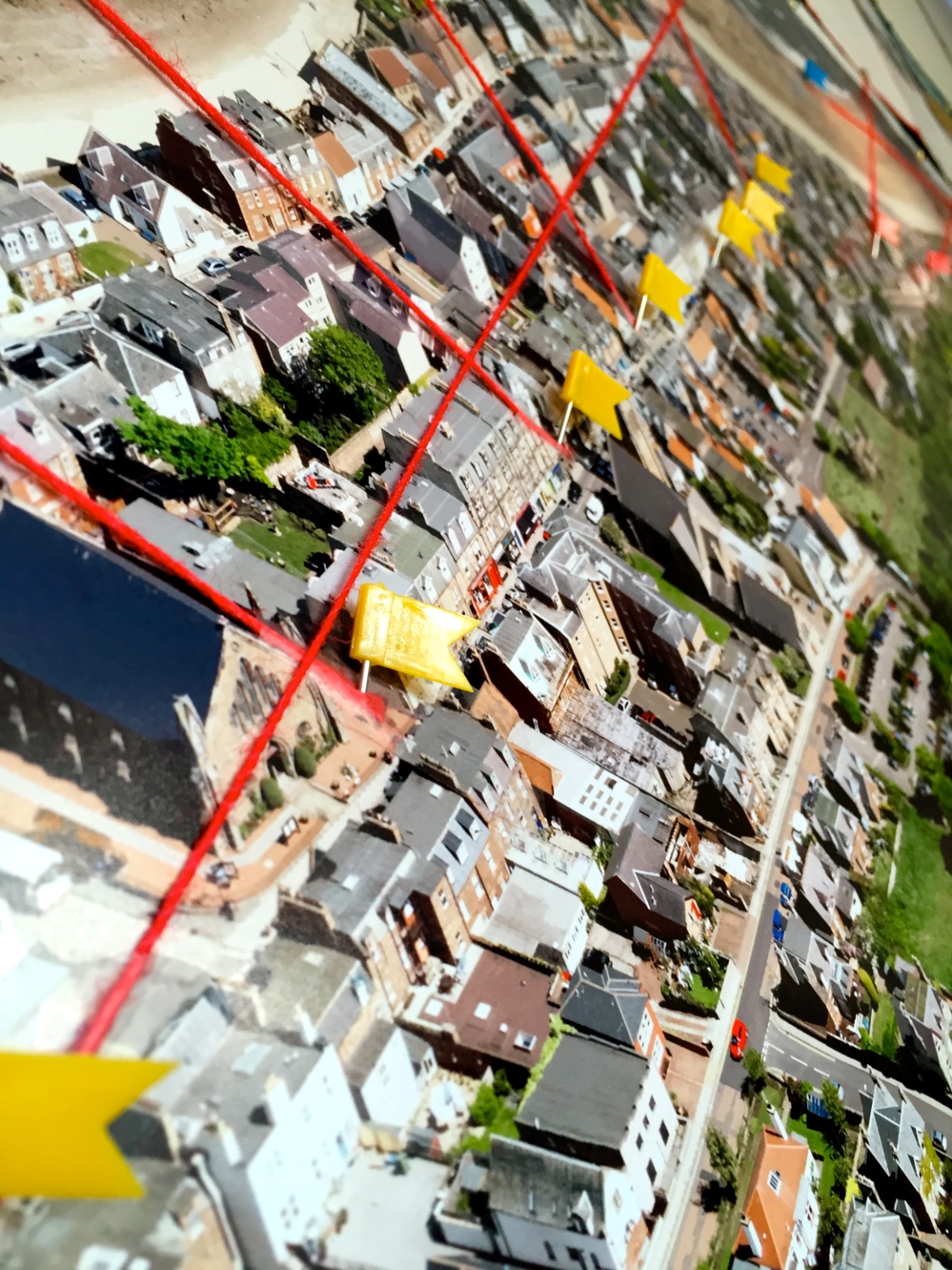 I will help to create an exhibition
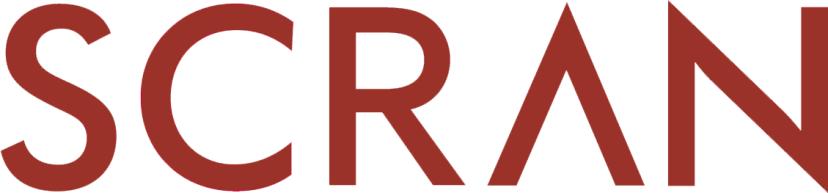 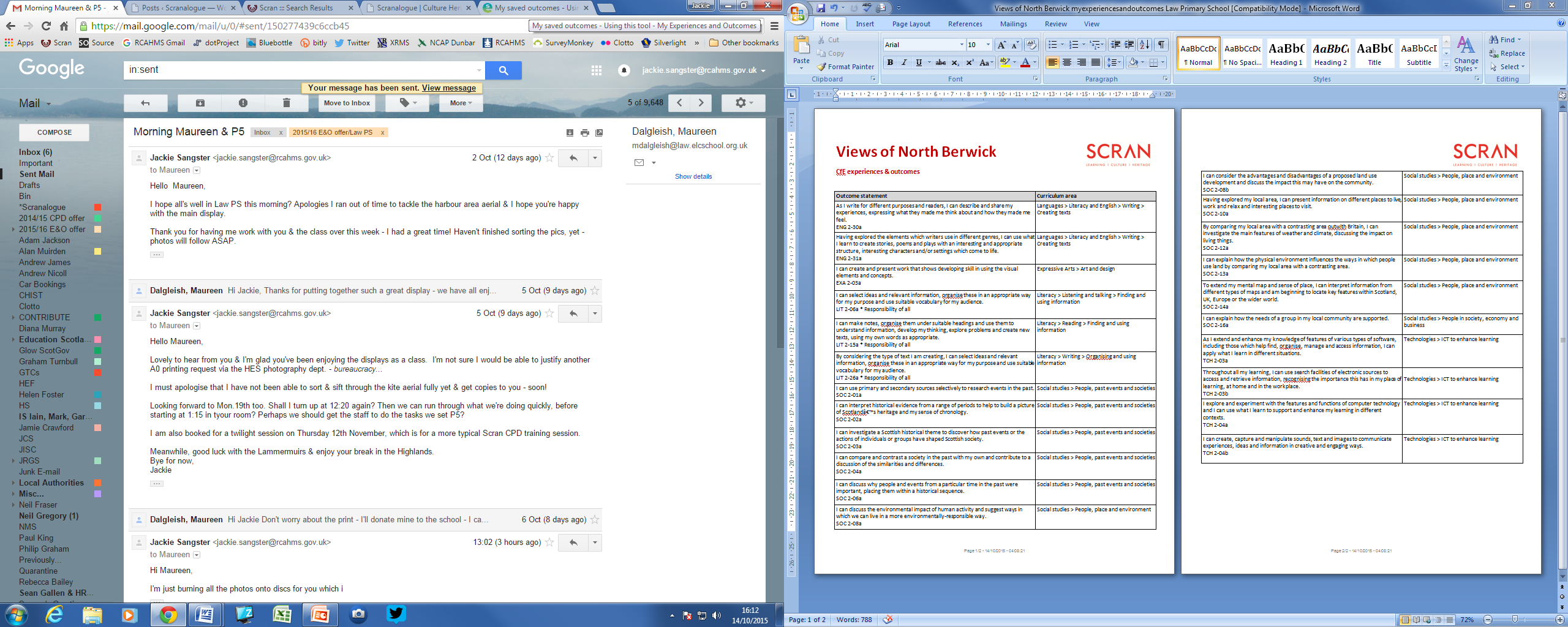 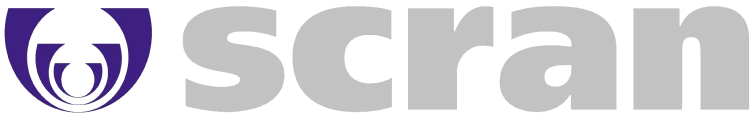 Second Level Experiences & Outcomes
Let’s go explore
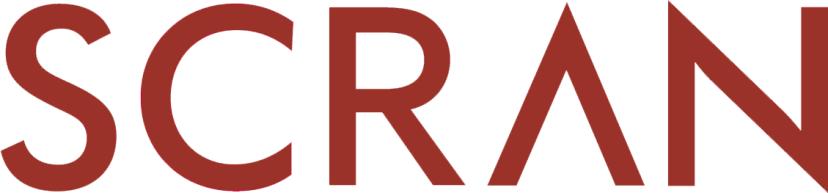 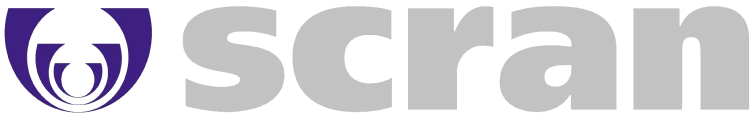 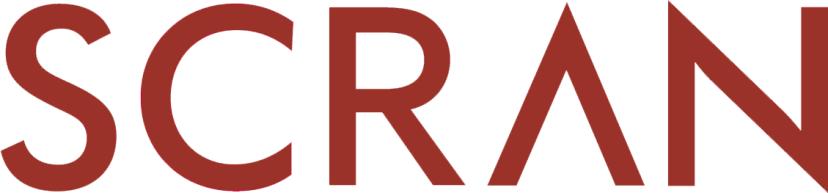 help & contact
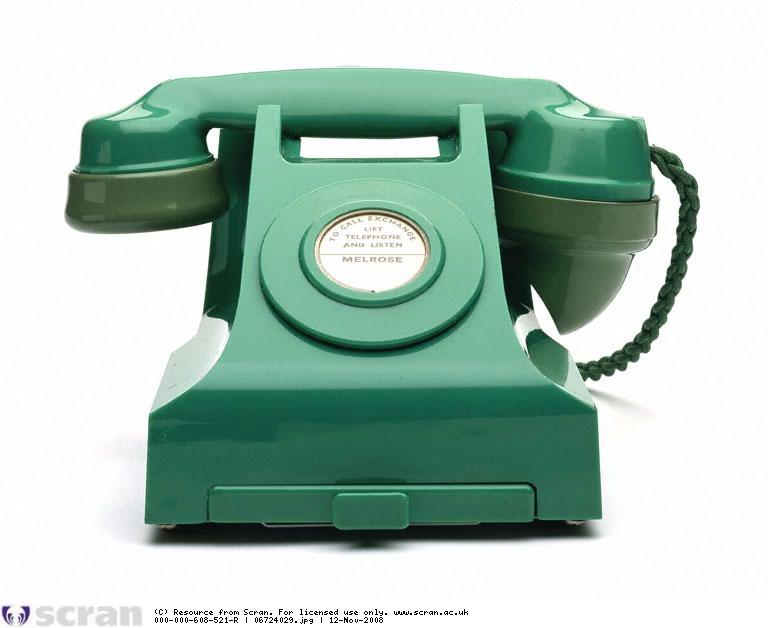 0131 662 6817

 jackie.sangster@rcahms.gov.uk